Ohjeet esityspohjan käyttöön
Ota tästä esityksestä aina oma kopio ja tallenna se uudella nimellä.
Tämän esityksen asettelumalleista löydät Kainuun ilmeen mukaiset peruspohjat eri sisältötyypeille. Lisäksi tästä esityksestä löydät valmiina esimerkkejä peruspohjien käytöstä ja ilmeen elävöittämisestä grafiikoin. Voit siis joko luoda esitykseesi uusia sivuja asettelumalleja käyttäen tai hyödyntää olemassa olevia esimerkkisivuja. 
Voit lisätä esitykseen alatunnisteen kohdasta ”Lisää > Ylä- ja alatunniste”.
Voit vaihtaa esityksen kuvia kaksoisklikkaamalla kuvaa ja valitsemalla asetuksista ”Muuta kuva”. Voit lisätä kuvan luomalla uuden sivun ja valitsemalla sivulle asettelun, jossa on valmis kuvapaikka. Voit myös raahata kuvia suoraan esitykseen.
Esityksen lopussa on kooste Kainuun karttamerkeistä, joilla voit elävöittää esitystäsi. Kopioi elementti ja skaalaa sopivaan kokoon.
Huomioithan, että esityksen tekijä on vastuussa esityksen sisällön saavutettavuudesta myös näkörajoitteisille. Konelukijaa käyttäville esitykseen tulee määritellä sivujen otsikot, tekstisisältöjen lukemisjärjestys sekä lisätä alt-tekstit kuville ja grafiikoille tai vaihtoehtoisesti merkitä ne ”koristeiksi”. Saavutettavuusasetukset saat auki Powerpointin asetuksista kohdasta ”Tarkista > Tarkista helppokäyttöisyys”.
Jos haluat ottaa esityspohjan käyttöön jo olemassa olevaan esitykseen, katso ohjeet Microsoftin sivulta: https://support.microsoft.com/fi-fi/office/mallin-ottaminen-k%C3%A4ytt%C3%B6%C3%B6n-aiemmin-luodussa-esityksess%C3%A4-43f7fc75-db26-433b-8248-9fcd0093006b
1
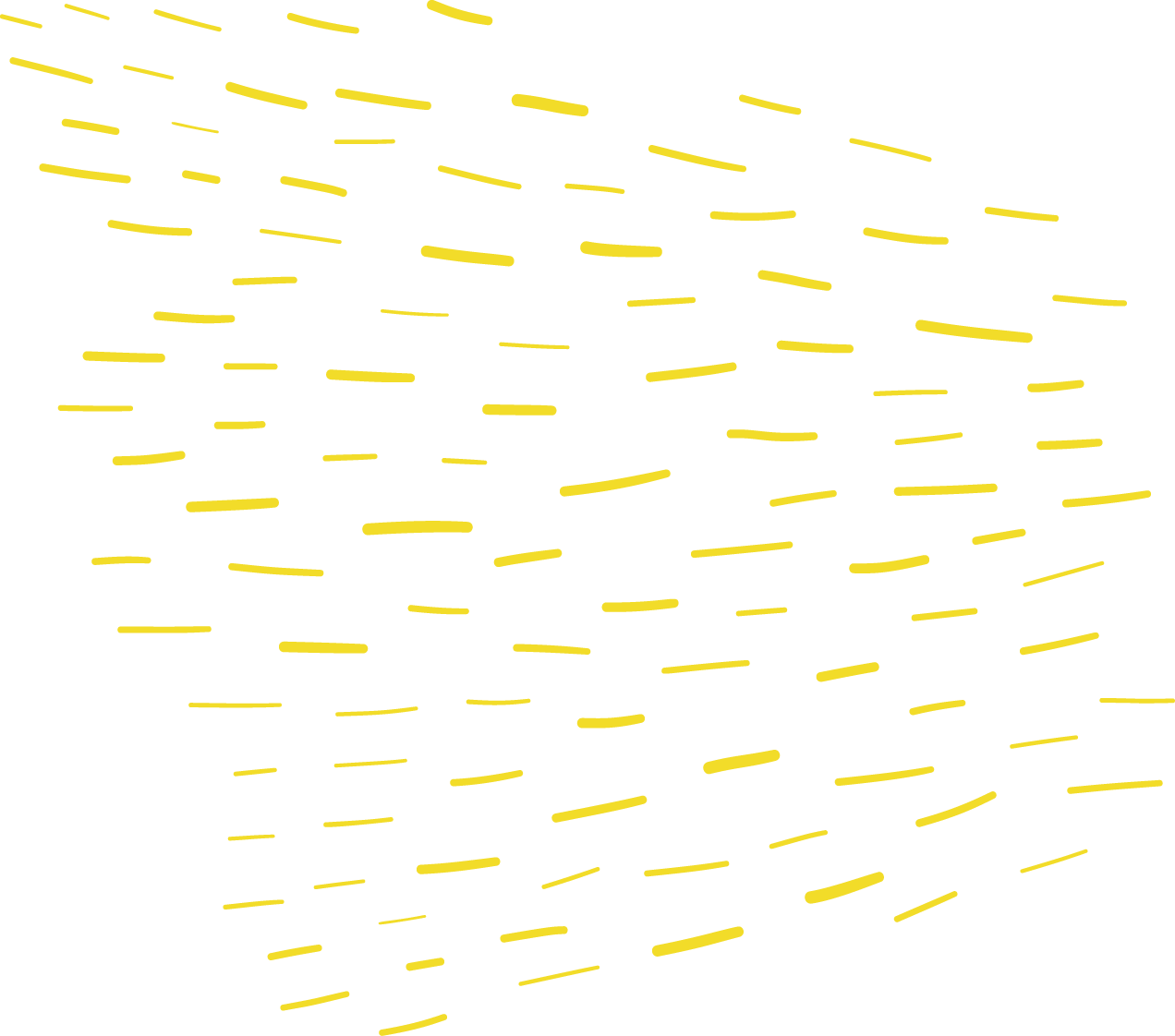 Esimerkki esityksen otsikosta ilman kuvaa
Tähän tulee alaotsikko tarvittaessa
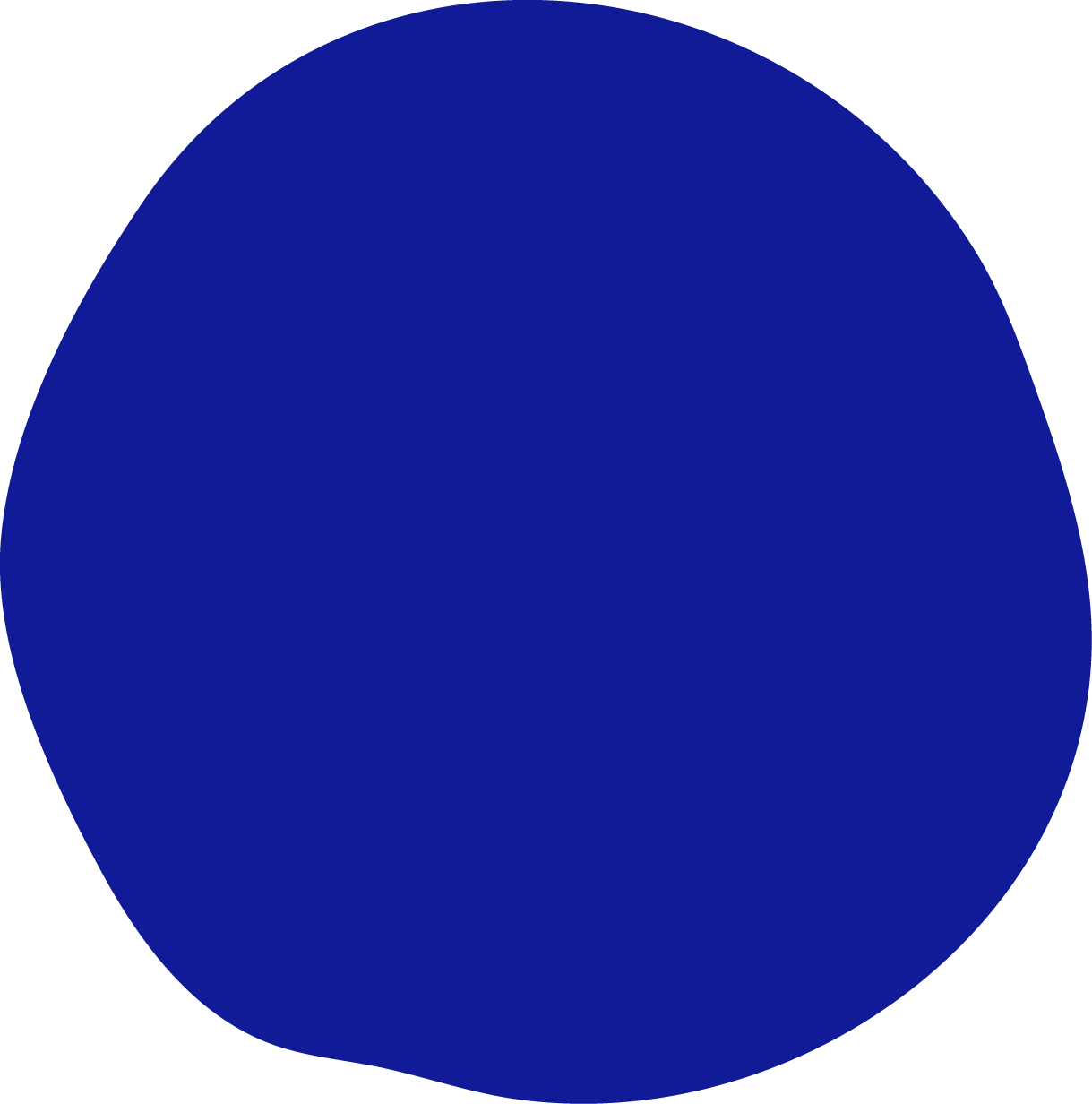 Esimerkki esityksen otsikosta kuvan kanssa
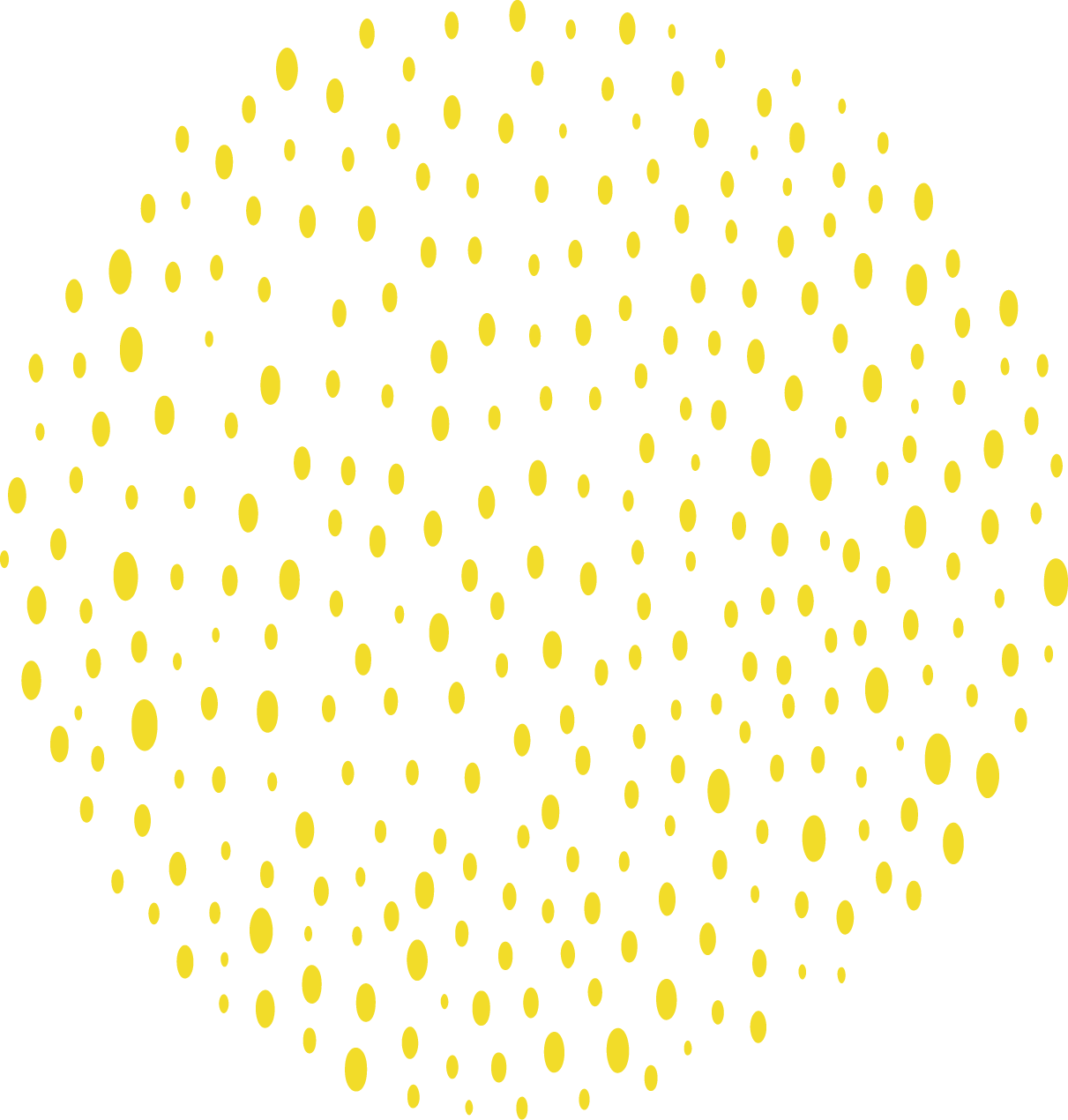 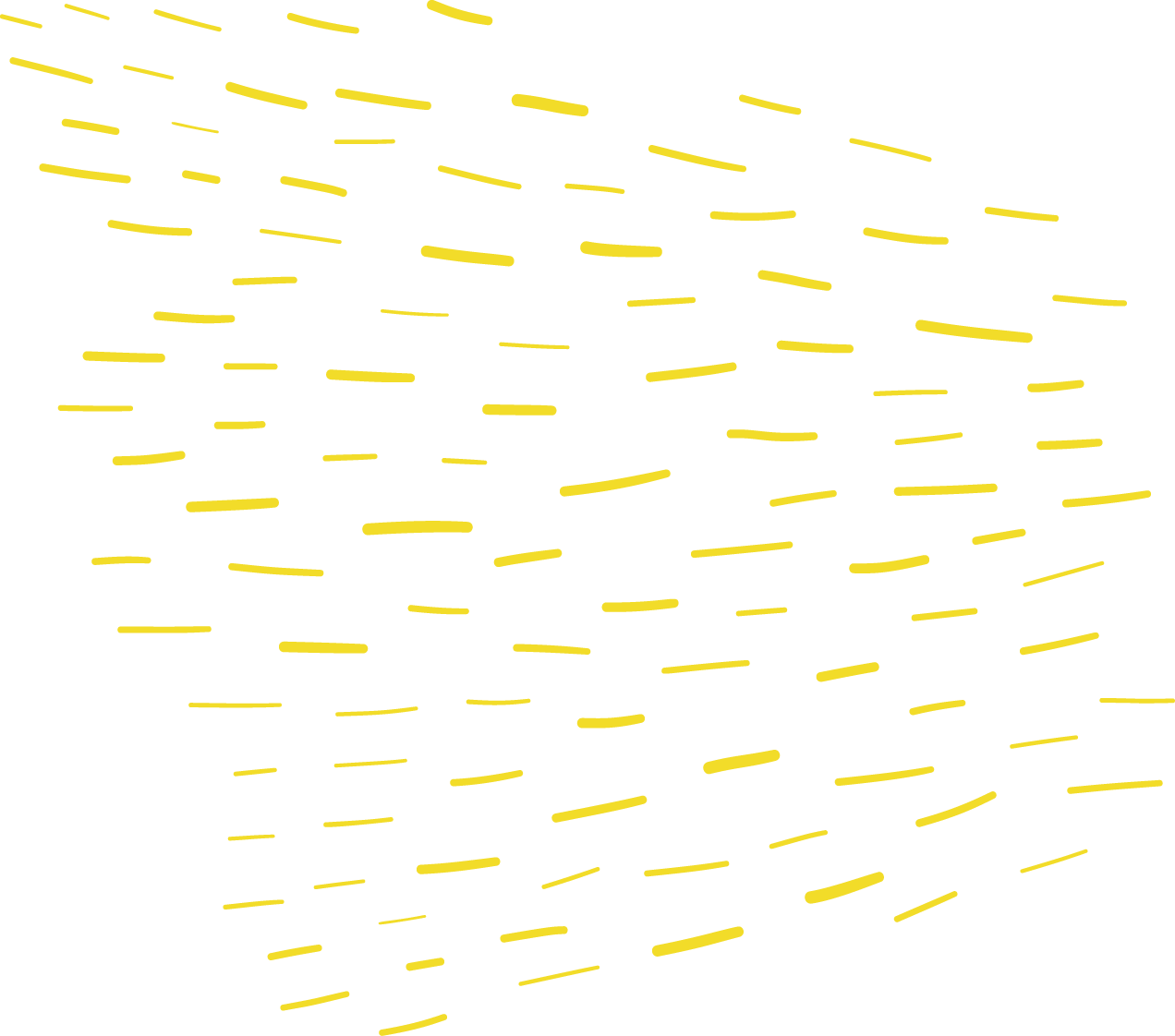 Esimerkki esityksen otsikosta kuvan päällä
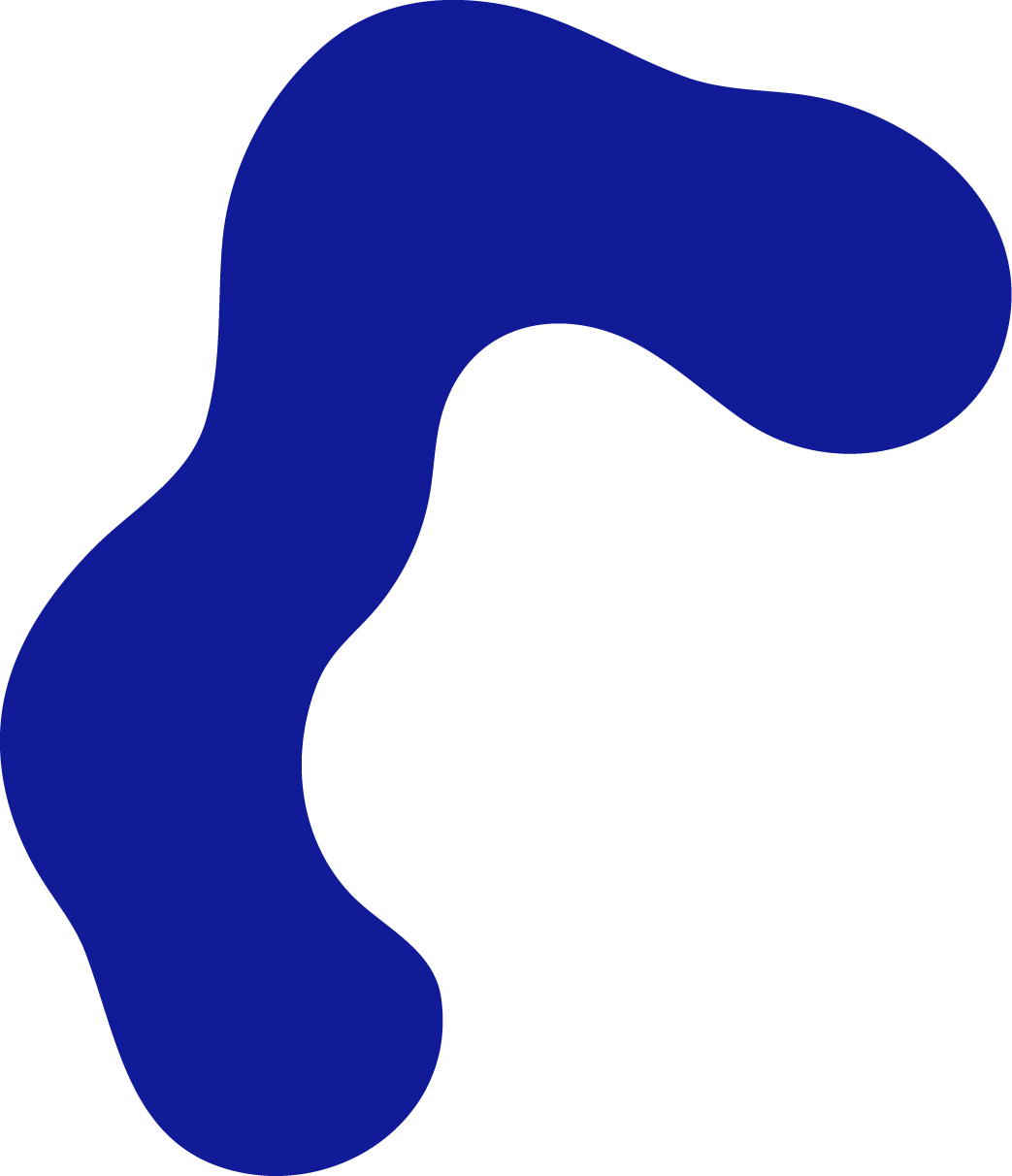 Huomioi, että valitsemasi kuva on riittävän tumma, jotta teksti erottuu.
Esimerkki tekstipainotteisesta sivusta
Lorem ipsum dolor
Lorem ipsum dolor sit amet, consectetur adipiscing elit, sed do eiusmod tempor incididunt ut labore et dolore magna aliqua. 
Ut enim ad minim veniam, quis nostrud exercitation ullamco laboris nisi ut aliquip ex ea commodo consequat. 
Duis aute irure dolor in reprehenderit in voluptate velit esse cillum dolore eu fugiat nulla pariatur. 
Quis autem vel eum iure reprehenderit qui in ea voluptate velit esse quam nihil molestiae consequatur, vel illum qui dolorem eum fugiat quo voluptas nulla pariatur? 
Illum qui dolorem eum fugiat quo voluptas nulla pariatur?
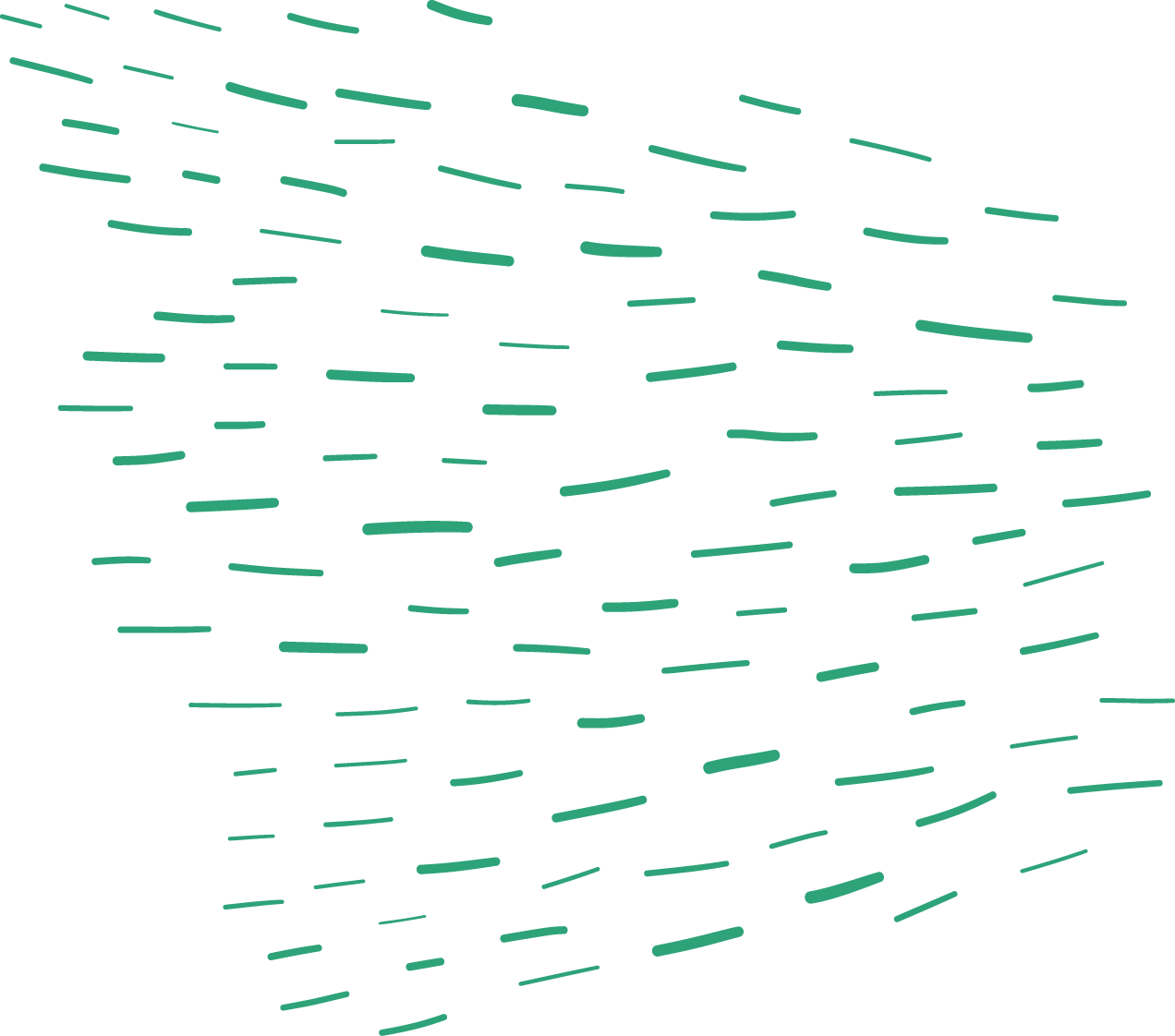 5
Väliotsikkosivu, jossa esittäjän kuva, esittäjän nimi ja esityksen nimi
6
Esimerkki väliotsikosta,  sitaatista tai muusta tekstinostosta
7
Esimerkki väliotsikosta,  sitaatista tai muusta tekstinostosta
8
Esimerkki tekstisivusta grafiikan kanssa
Lorem ipsum dolor
Lorem ipsum dolor sit amet, consectetur adipiscing elit, sed do eiusmod tempor incididunt ut labore et dolore magna aliqua. 
Ut enim ad minim veniam, quis nostrud exercitation ullamco laboris nisi ut aliquip ex ea commodo consequat. 
Duis aute irure dolor in reprehenderit in voluptate velit esse cillum dolore eu fugiat nulla pariatur.
Illum qui dolorem eum fugiat quo voluptas nulla pariatur?
9
Esimerkki tekstisivusta grafiikan kanssa
Lorem ipsum dolor
Lorem ipsum dolor sit amet, consectetur adipiscing elit, sed do eiusmod tempor incididunt ut labore et dolore magna aliqua. 
Ut enim ad minim veniam, quis nostrud exercitation ullamco laboris nisi ut aliquip ex ea commodo consequat. 
Duis aute irure dolor in reprehenderit in voluptate velit esse cillum dolore eu fugiat nulla pariatur. 
Illum qui dolorem eum fugiat quo voluptas nulla pariatur?
Ut enim ad minima veniam.
10
Esimerkki kahden tekstipalstan sivusta
Lorem ipsum dolor
Lorem ipsum dolor sit amet, consectetur adipiscing elit, sed do eiusmod tempor incididunt ut labore et dolore magna aliqua. 
Ut enim ad minim veniam, quis nostrud exercitation nisi ut aliquip commodo consequat. 
Sed ut perspiciatis unde omnis iste natus error sit voluptatem.
Ut enim ad minima veniam.
Lorem ipsum dolor
Duis aute irure dolor in reprehenderit in voluptate velit esse cillum dolore eu fugiat nulla pariatur. 
Quis autem vel eum iure velit esse quam nihil molestiae consequatur, vel illum qui dolorem eum fugiat quo voluptas nulla.
Accusantium doloremque laudantium.
Nemo enim ipsam voluptatem quia.
11
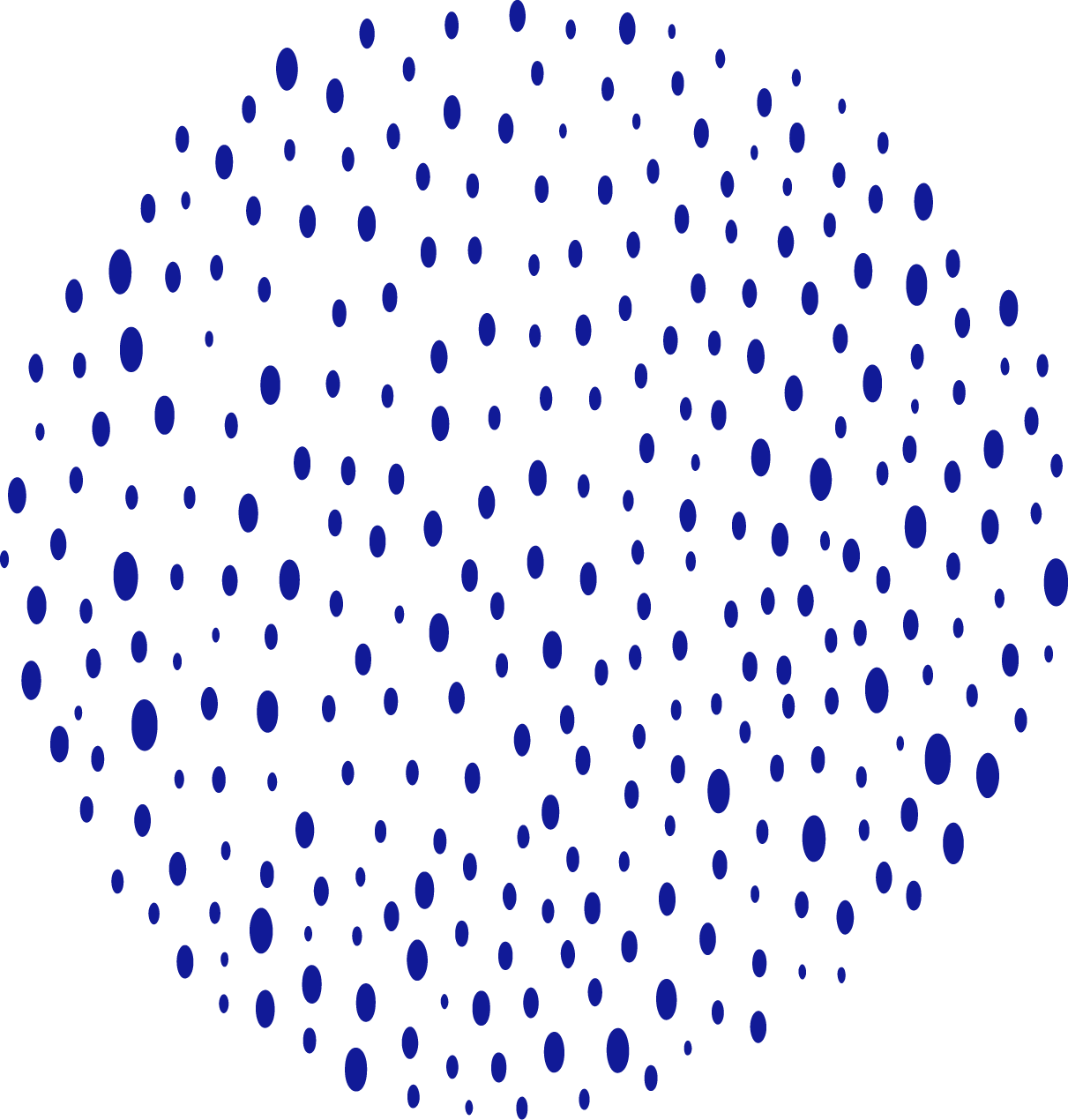 Esimerkki kolmen kuvan ja tekstipalstan sivusta
Lorem ipsum dolor sit amet, consectetur adipiscing elit, sed do eiusmod tempor incididunt ut labore et dolore magna aliqua. Nemo enim ipsam voluptatem quia.
Esimerkki kolmen kuvan ja tekstipalstan sivusta
Ut enim ad minim veniam, quis nostrud exercitation ullamco laboris nisi ut aliquip ex ea commodo consequat. Minima veniam, quis nostrum exercitationem ullam.
Esimerkki kolmen kuvan ja tekstipalstan sivusta
Duis aute irure dolor in reprehenderit in voluptate velit esse cillum dolore eu fugiat nulla pariatur.
12
Tähän voi lisätä esittäjän yhteystiedot ja tarvittavat logot
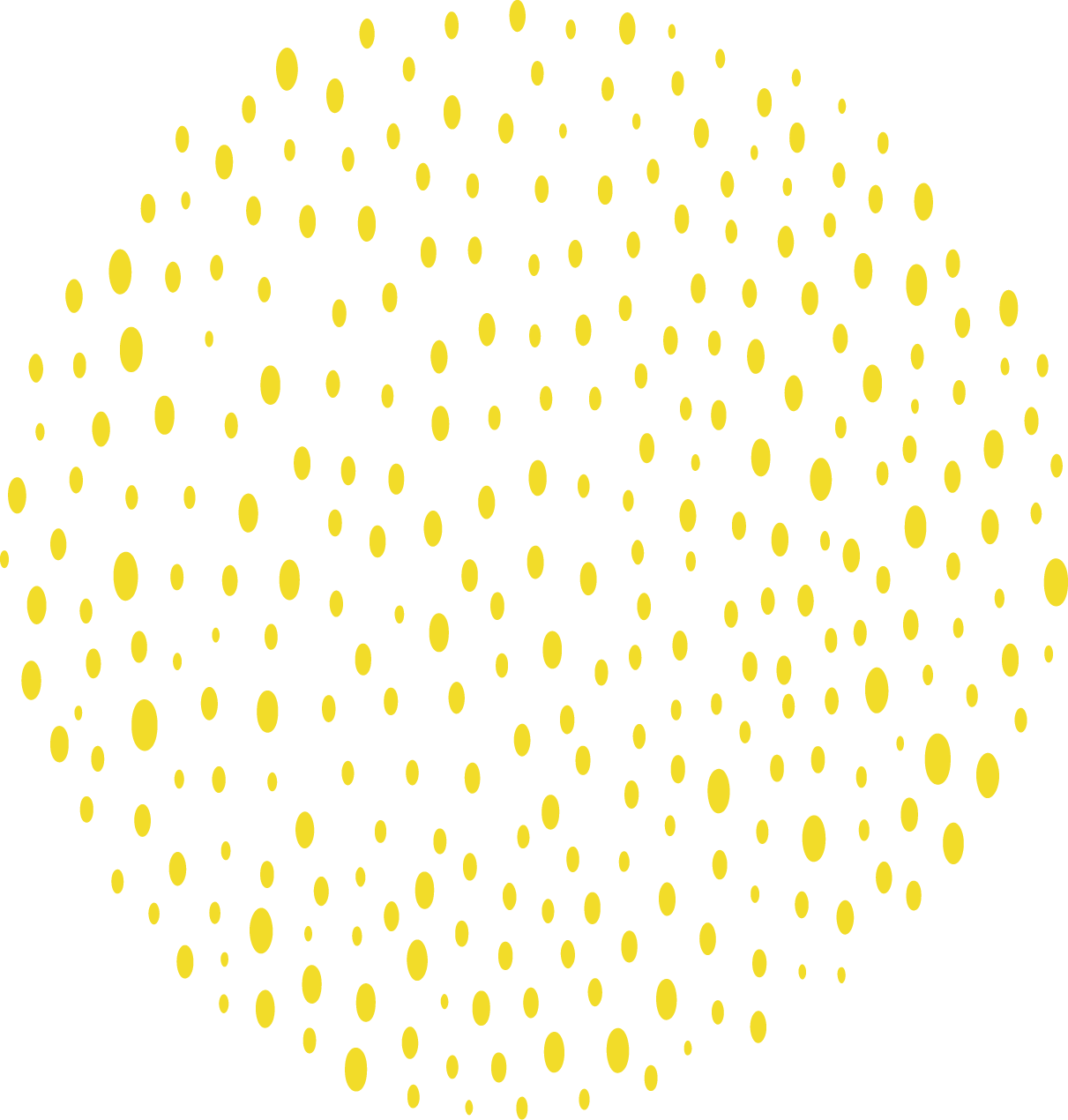 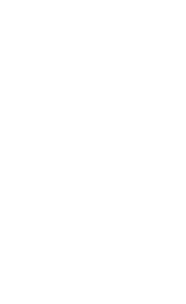 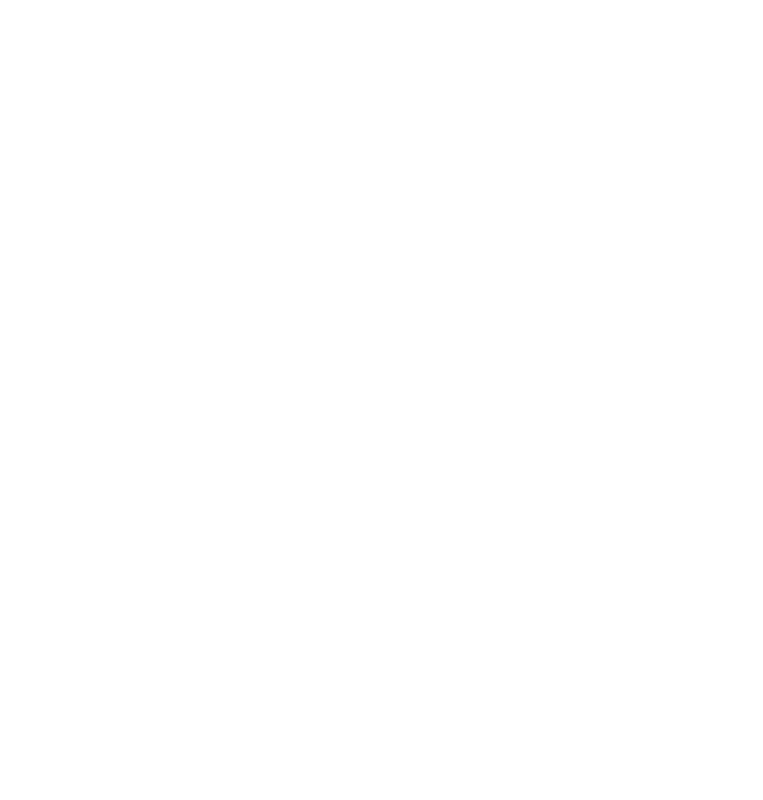 Tule kokemaanvapaus
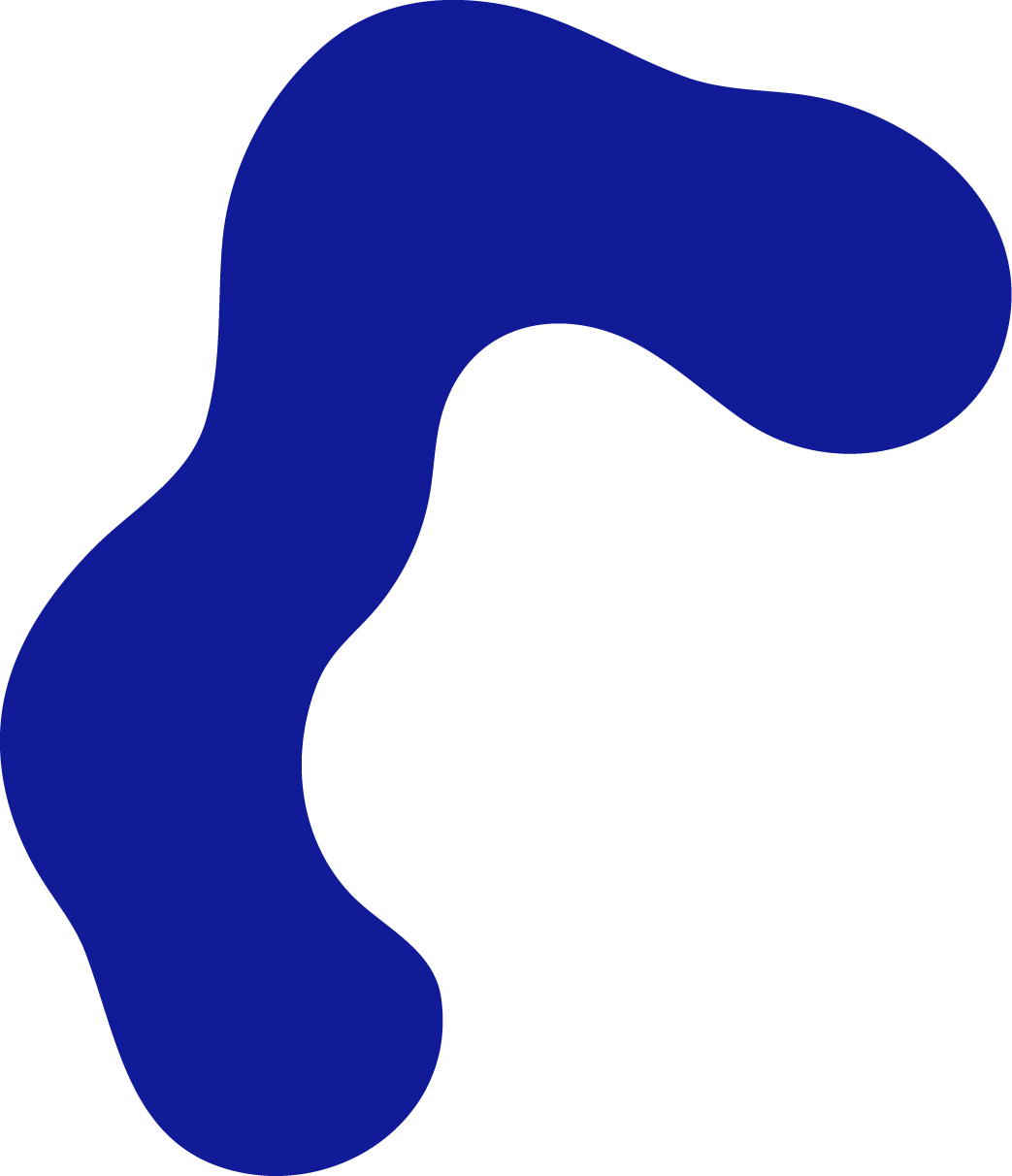 Kainuussa on vapaus elää sujuvaa arkea
Maapinta-ala
Väestötiheys
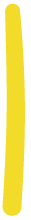 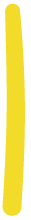 22 687 km2
3,5 as/km2
2023
3. suurin
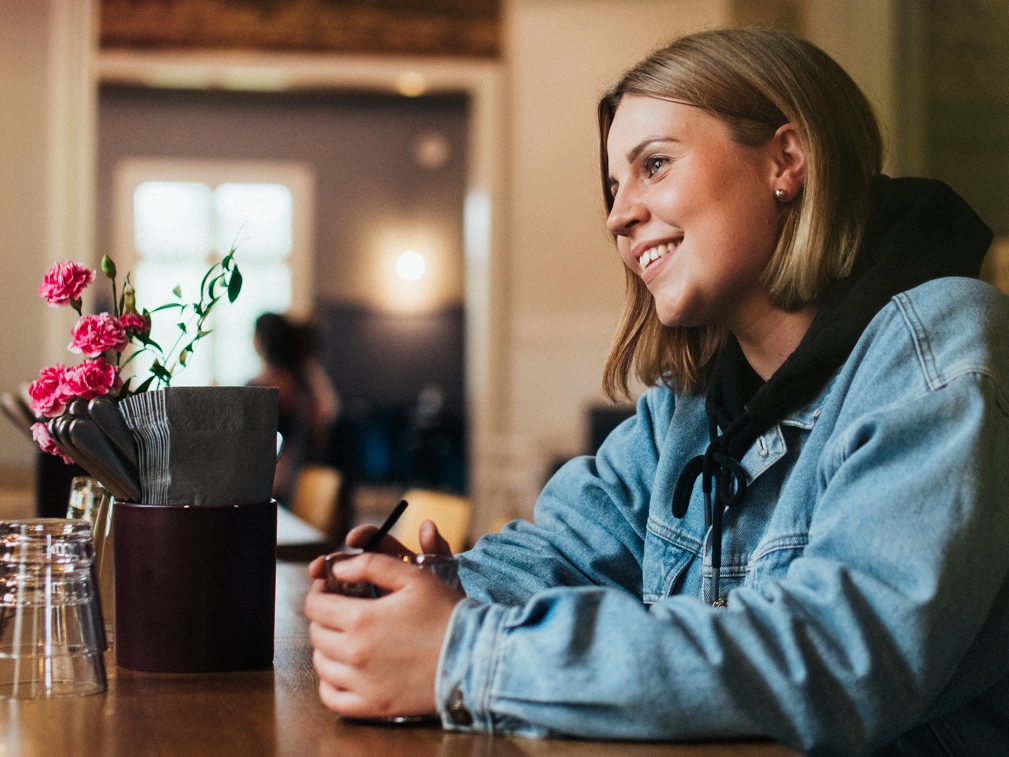 Väkiluku
Työpaikkoja
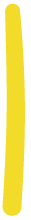 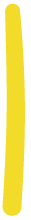 70 164
27 364
2023
2022
BKT
Työttömyys
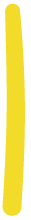 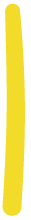 36 134 €/as
10,3 %
2021
2024
15
Kainuussa on vapaus ottaa irtiotto arjesta
Yöpymisiä
Metsää
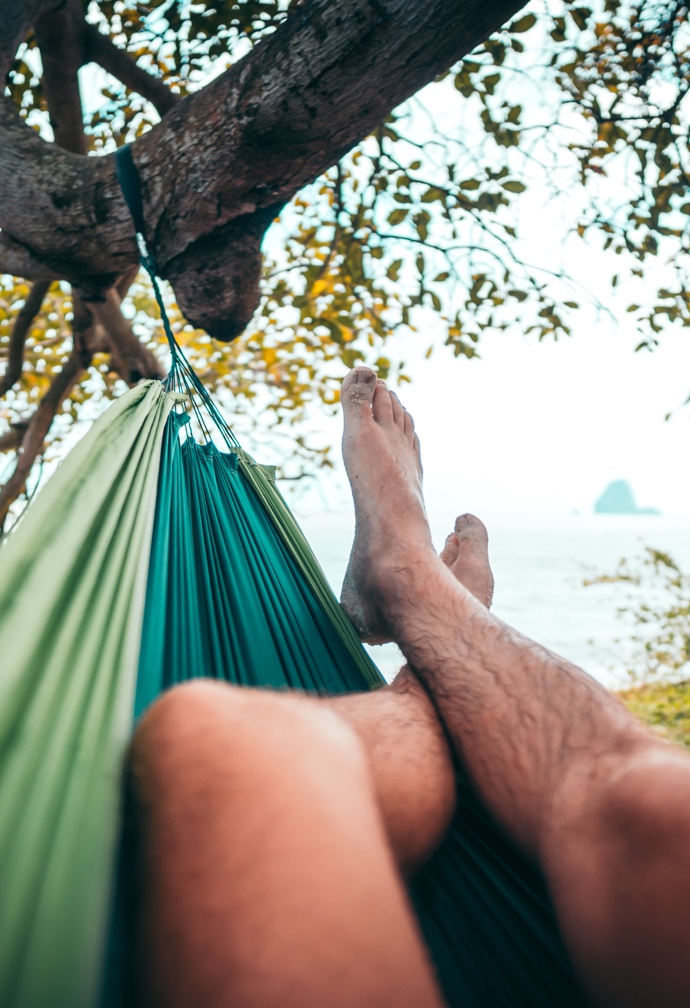 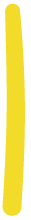 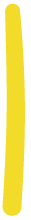 1,2 milj.
1,93 milj. ha
2023
90 % maapinta-alasta
Järviä
Kesäasukkaita
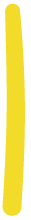 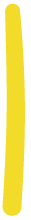 4 639
13 061
12 % pinta-alasta
2022
Uusiutuva energia
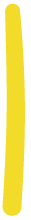 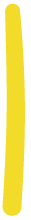 60 %
Tilaa, rauhaa ja puhdasta luontoa
2022
16
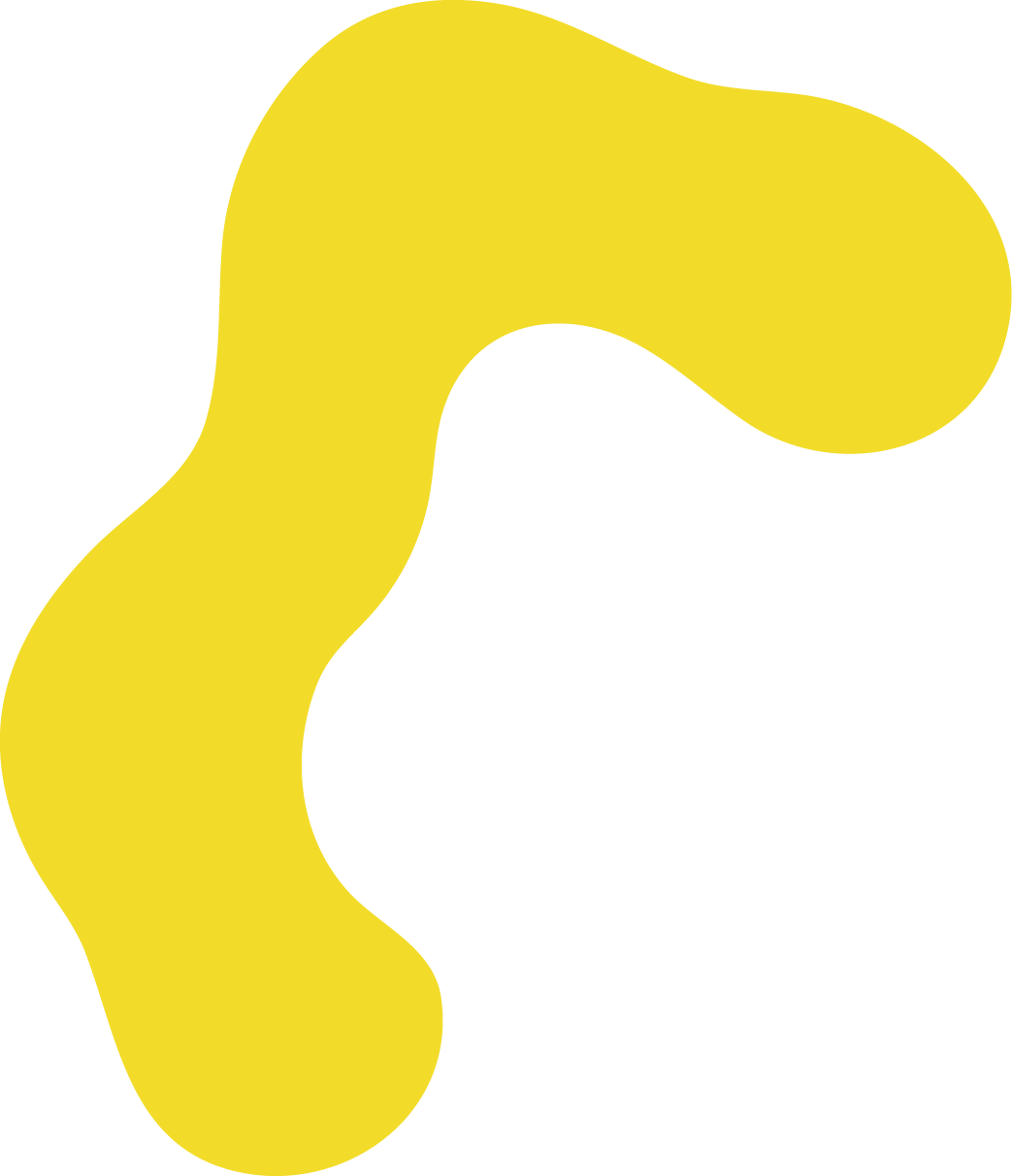 Kainuussa on
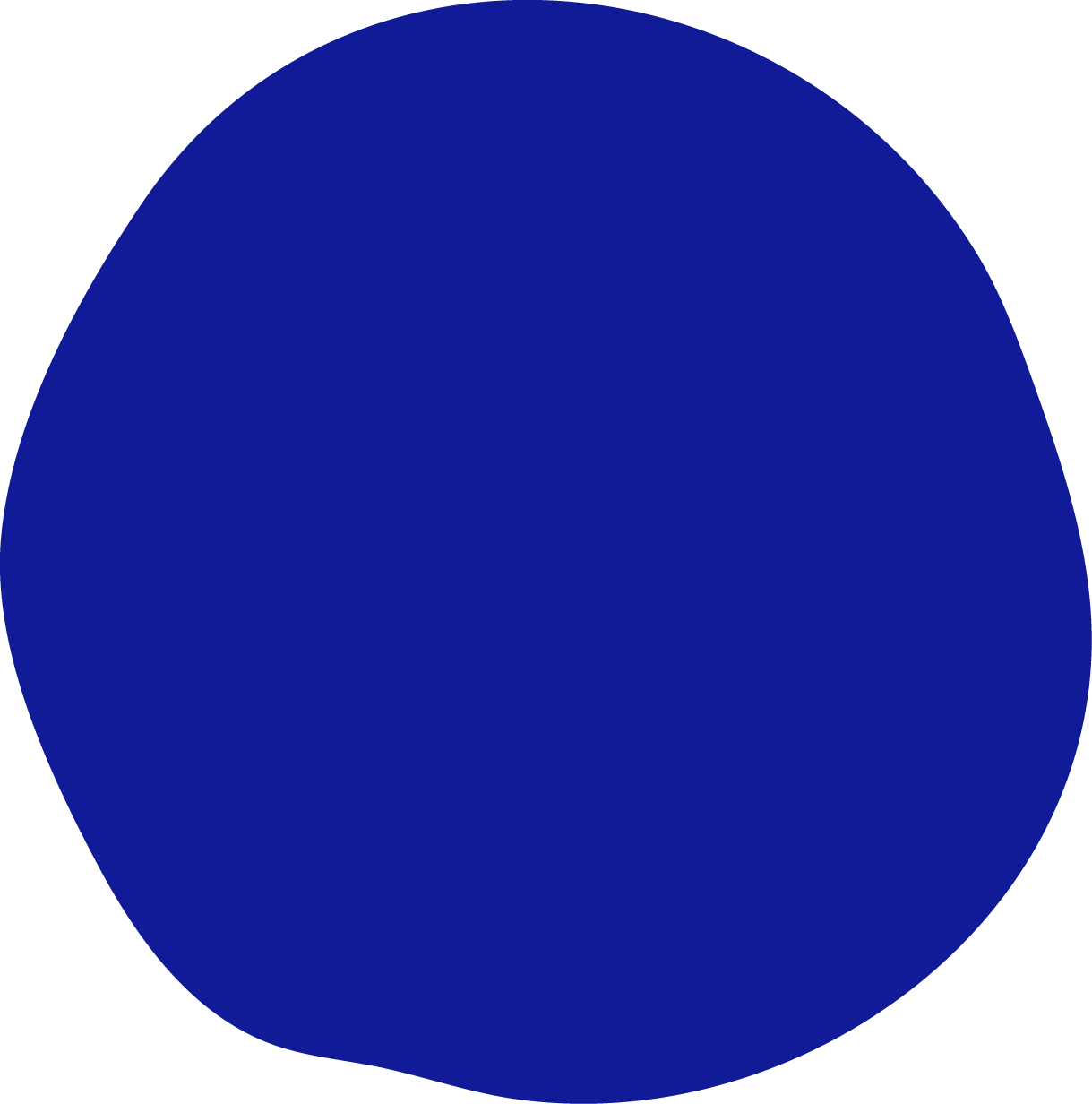 Euroopan 1. ja maailman 5. tehokkain supertieto-kone Lumi, Kajaani
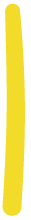 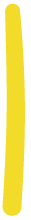 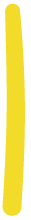 Unescon kirjallisuuskaupunki, Kuhmo
Vuoden retkeilykohde 2022, Hepoköngäs, Puolanka
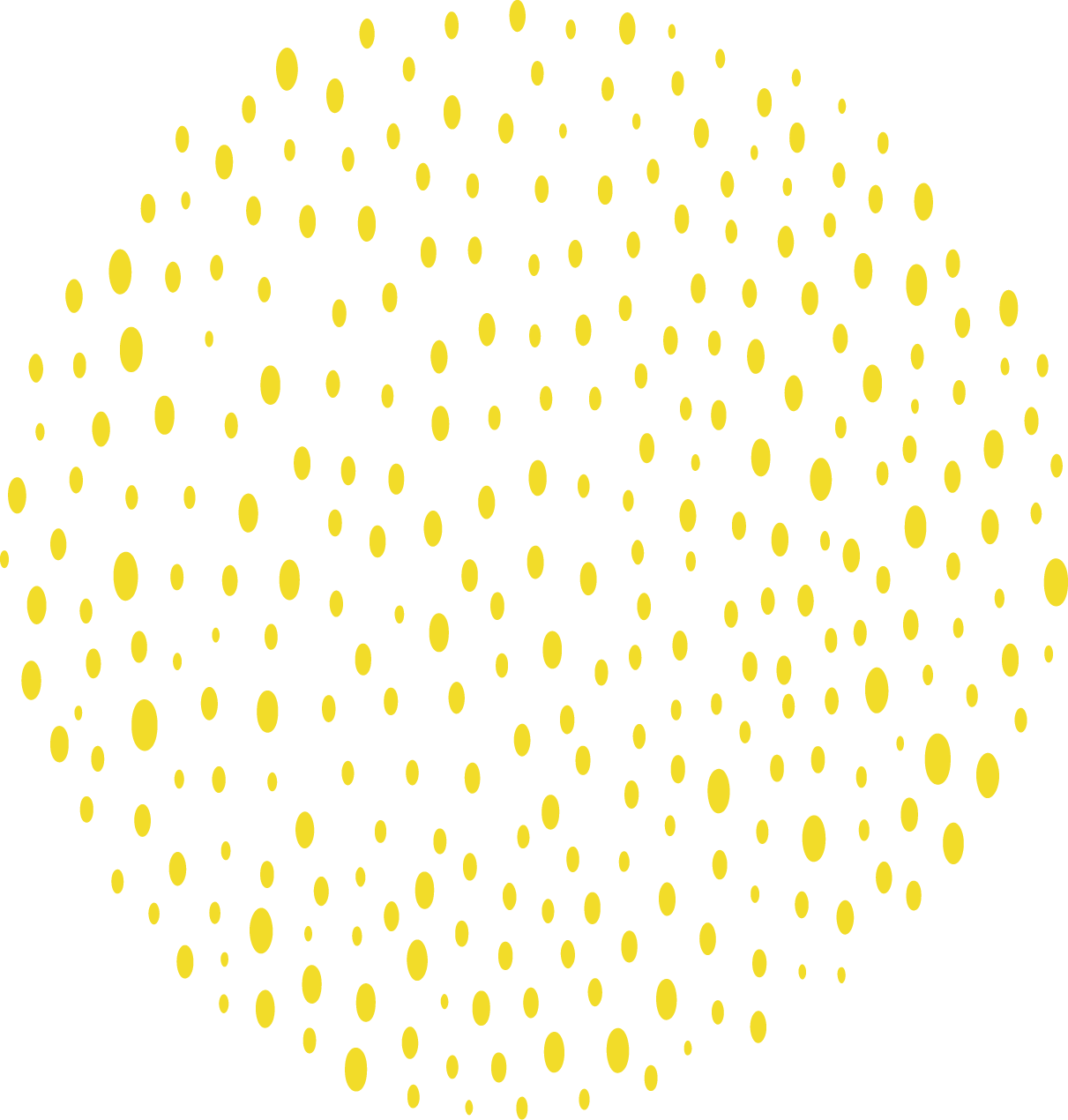 Vetovoimainen matkailualue, Arctic Lakeland Kainuu
Suomen 100-vuotis juhlakansallispuisto, Hossa, Suomussalmi
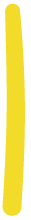 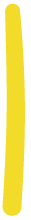 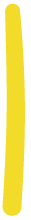 Kukoistava peliala, KAMK, Kajaani
Eniten miesten pesäpallon Suomen mestaruuksia, Sotkamon Jymy
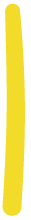 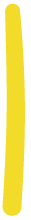 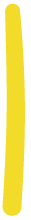 Puhdas ilma: pienhiukkaspitoisuus 2. pienin maakunnista
Suomen suurin järvenselkä, Oulujärvi
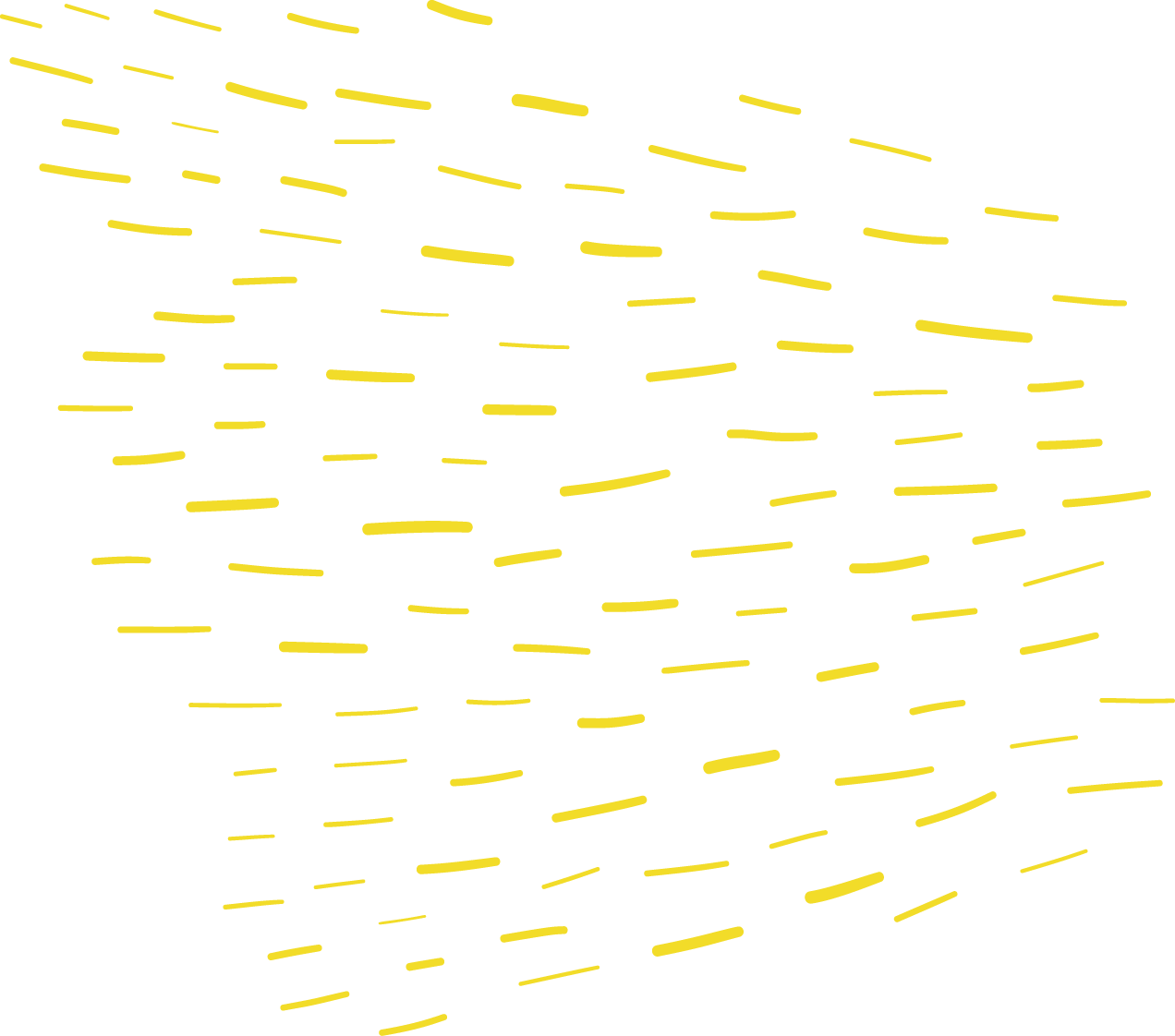 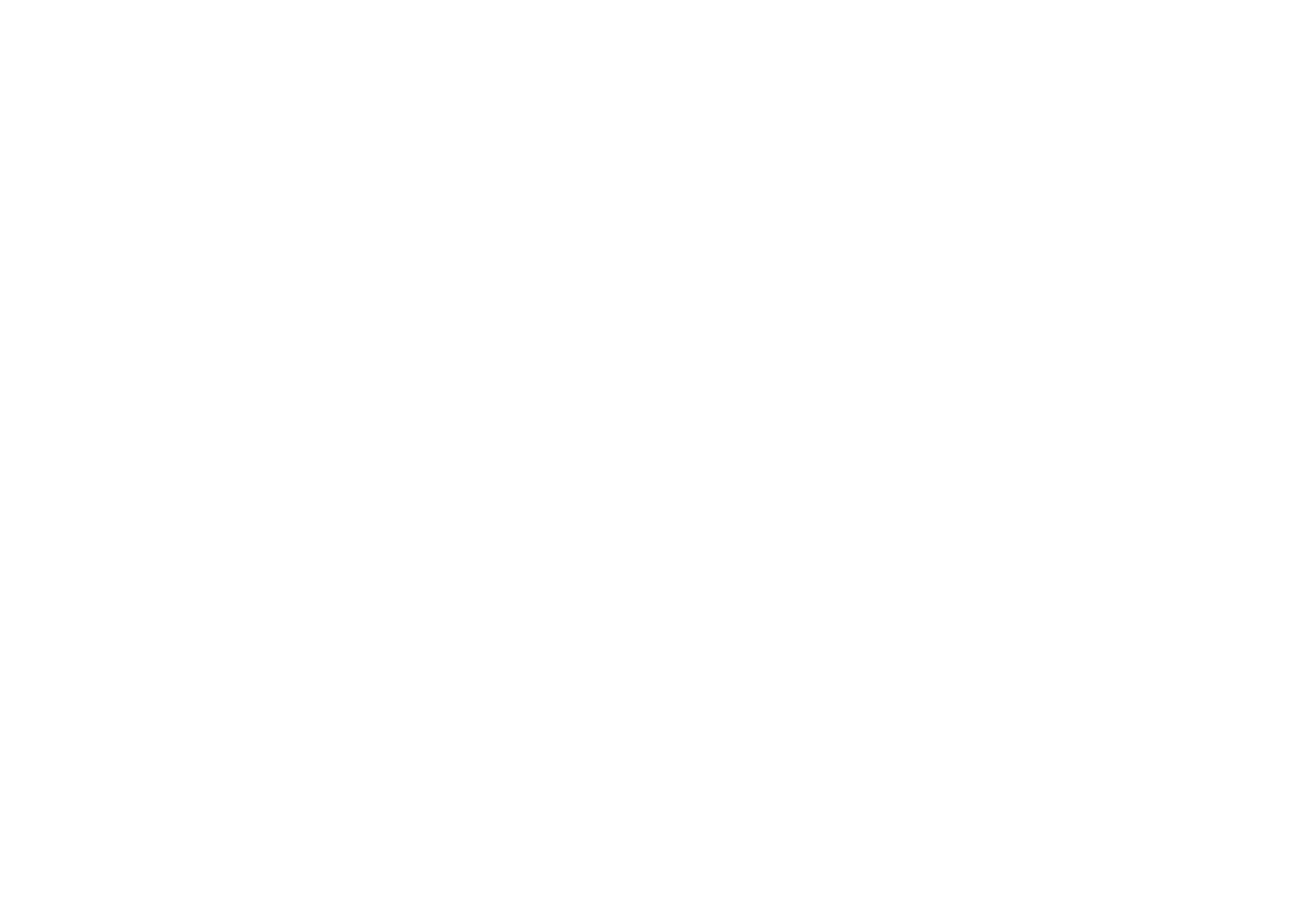 18
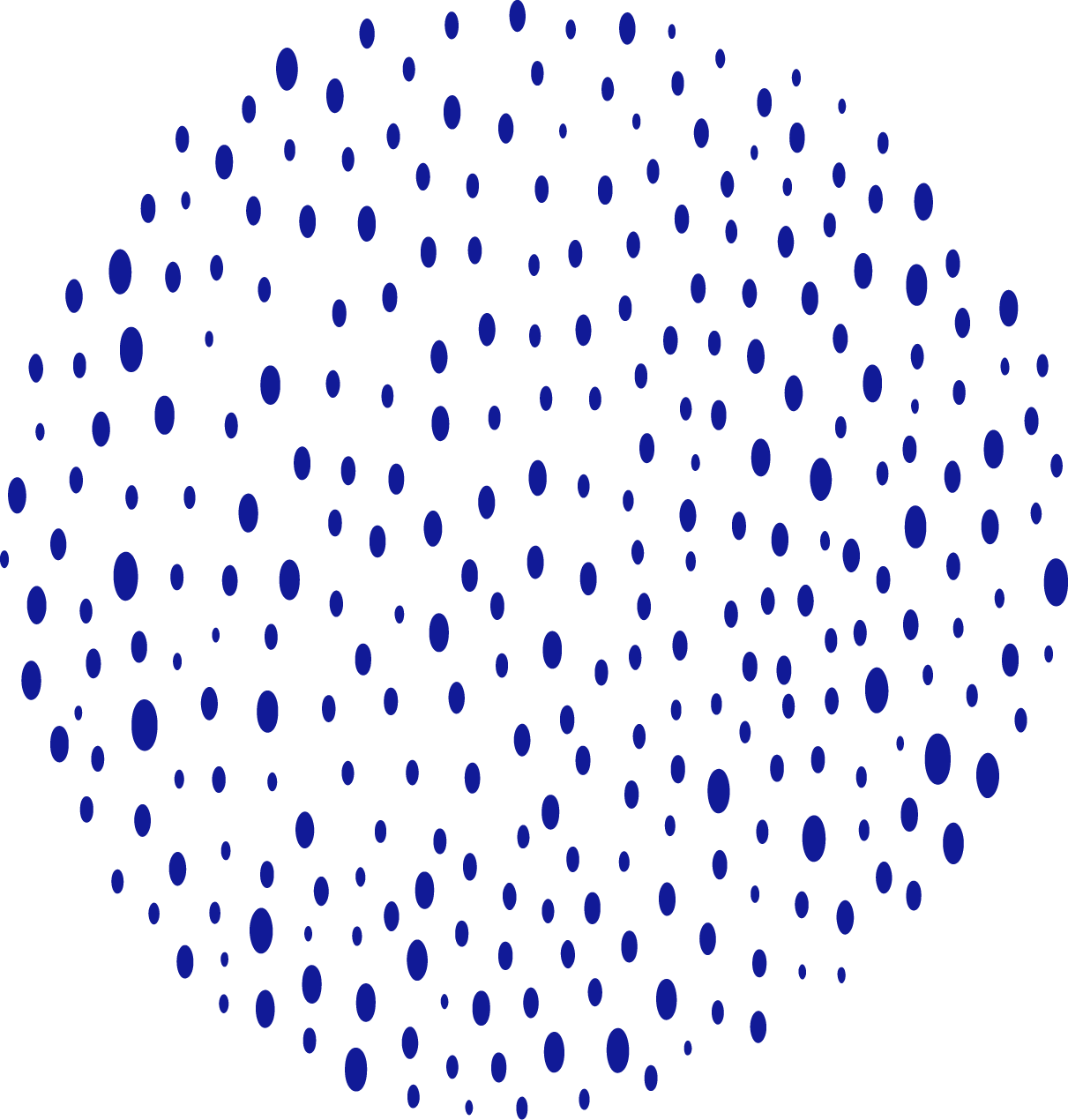 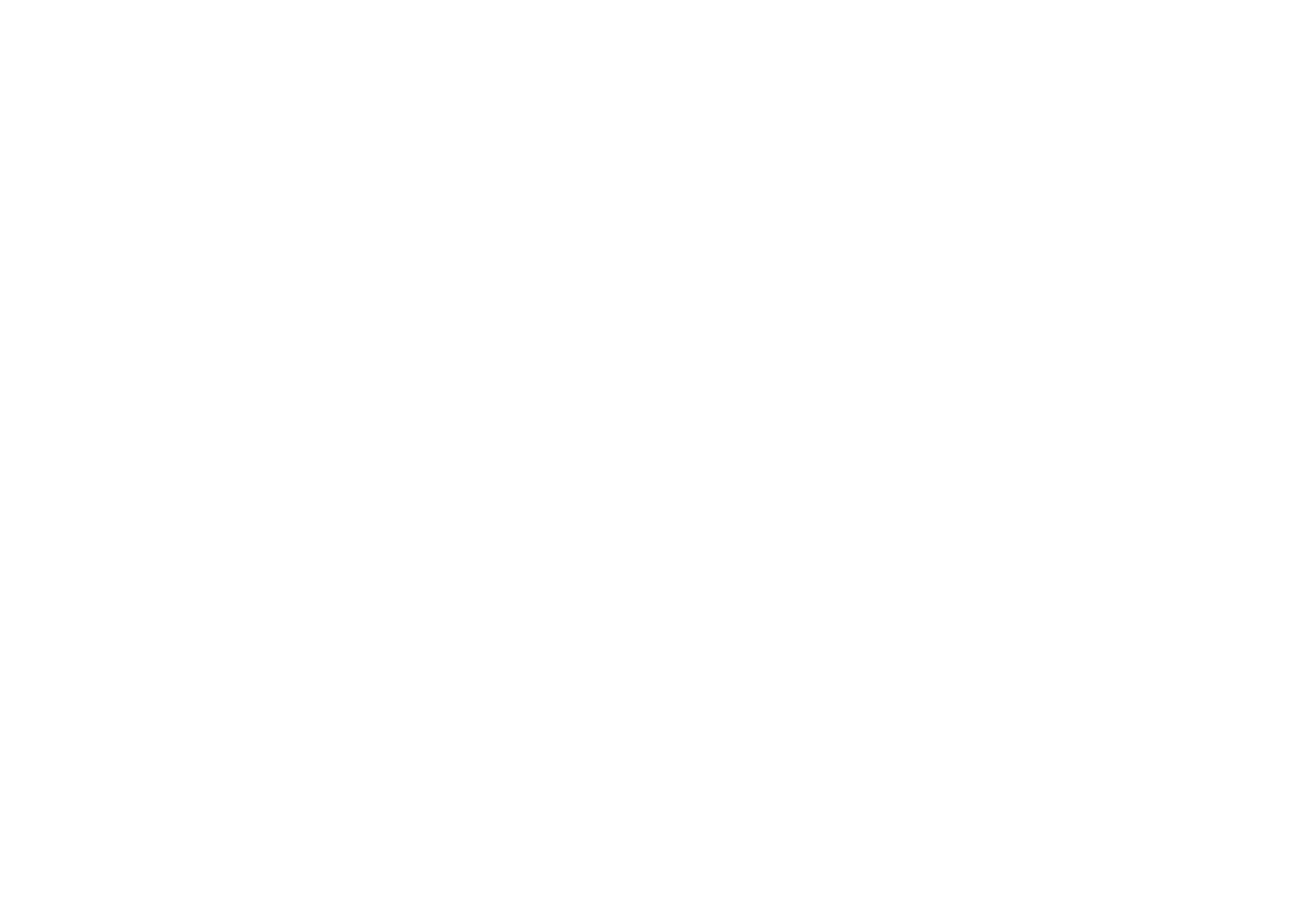 19
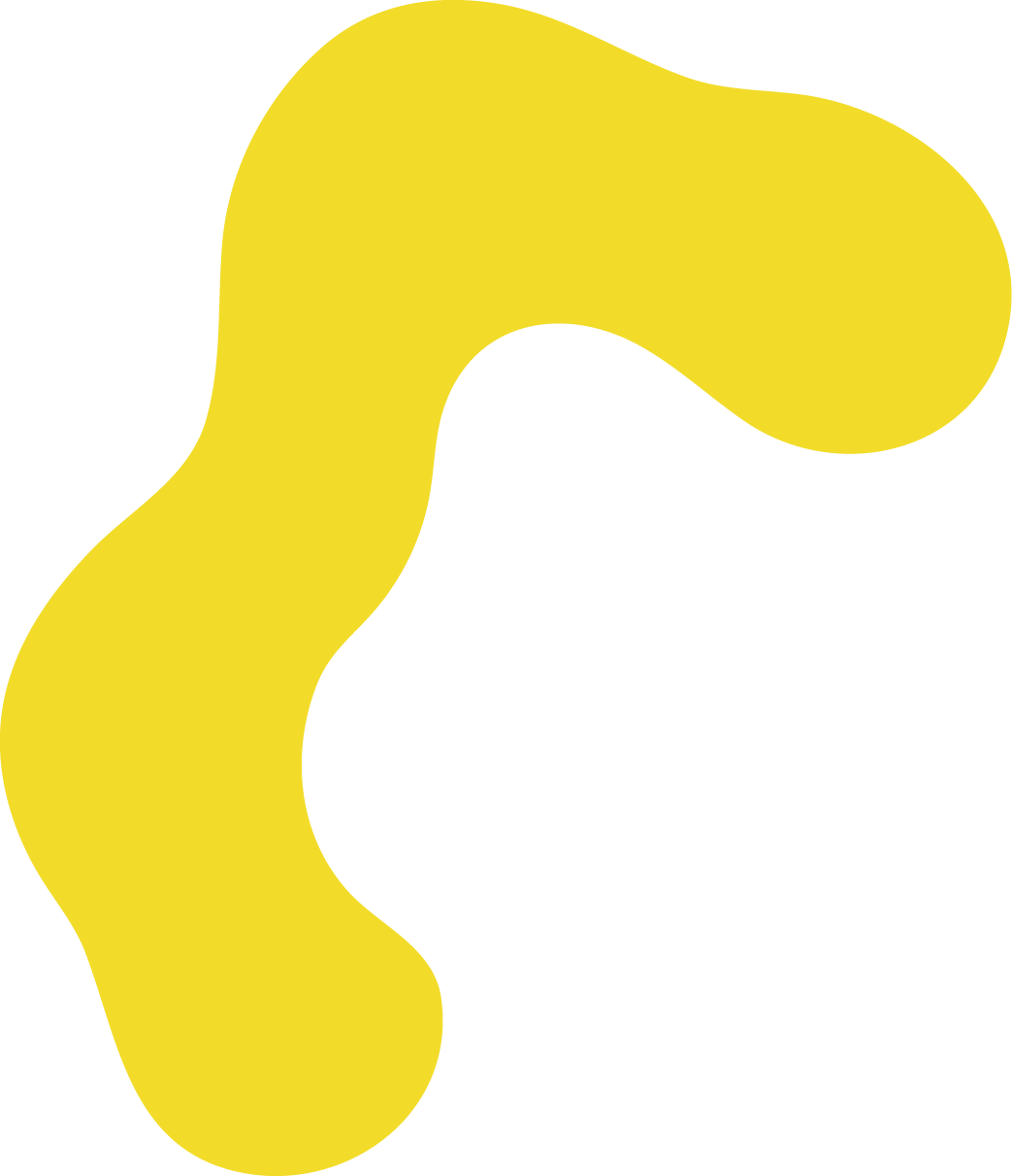 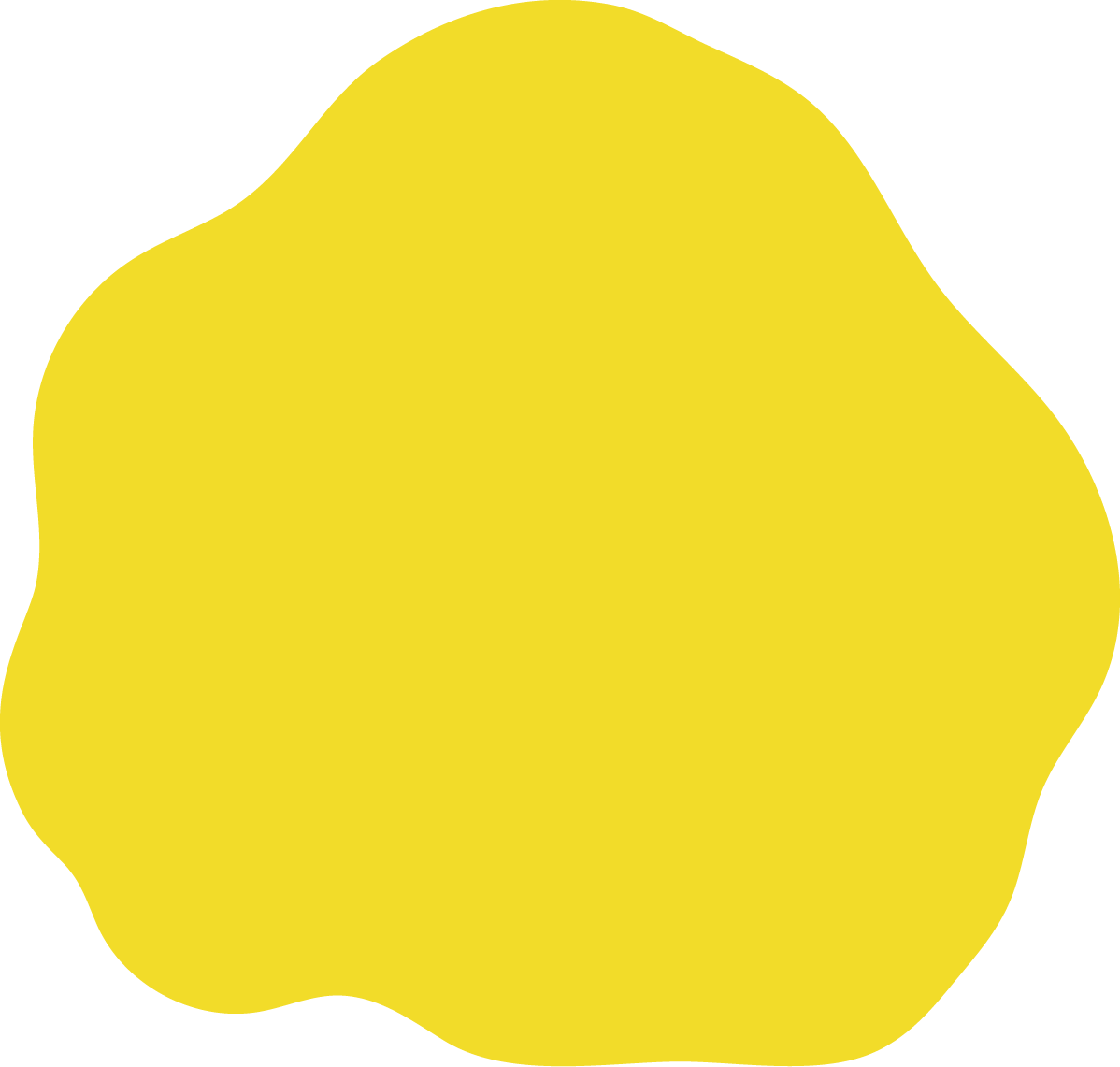 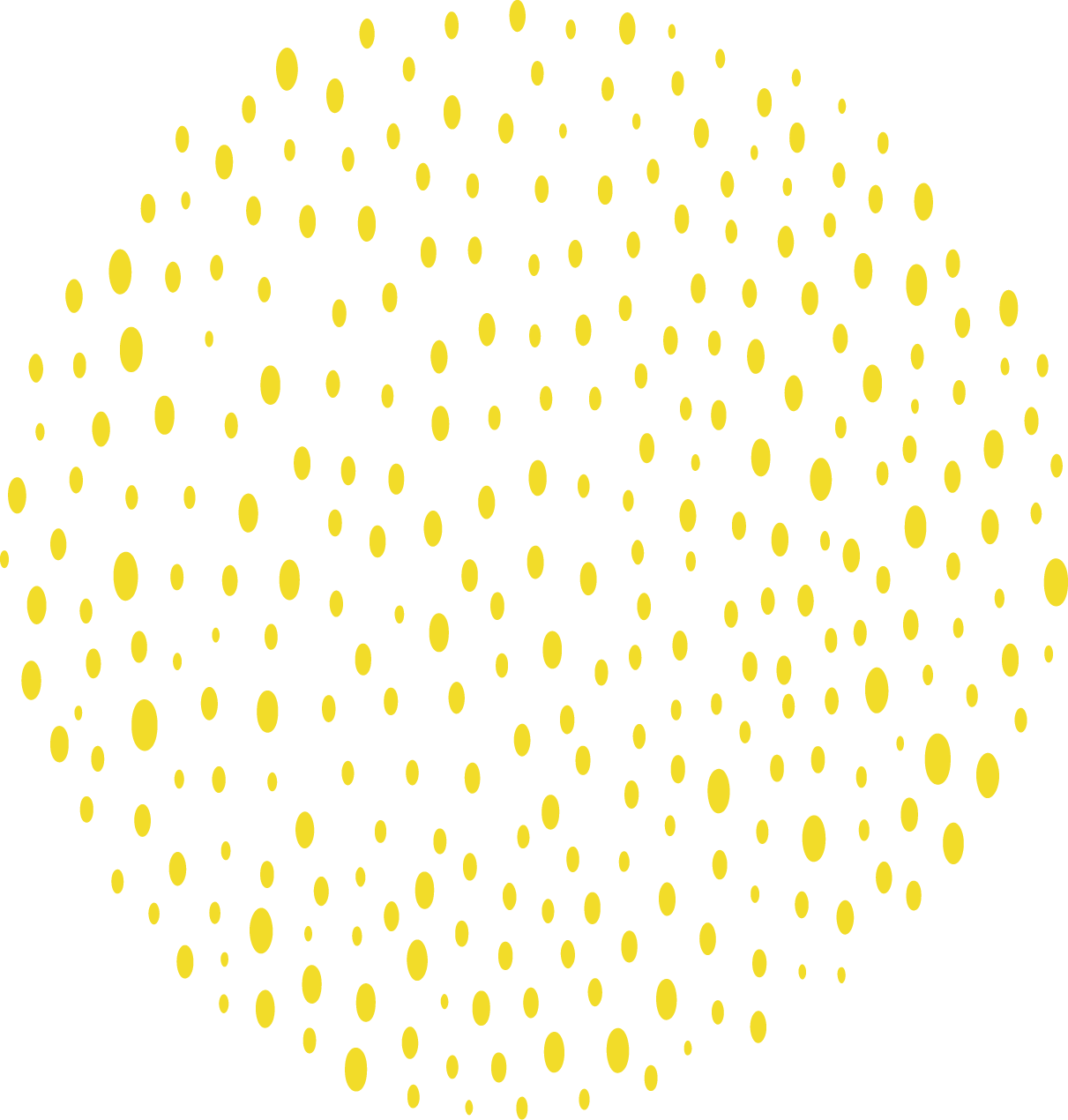 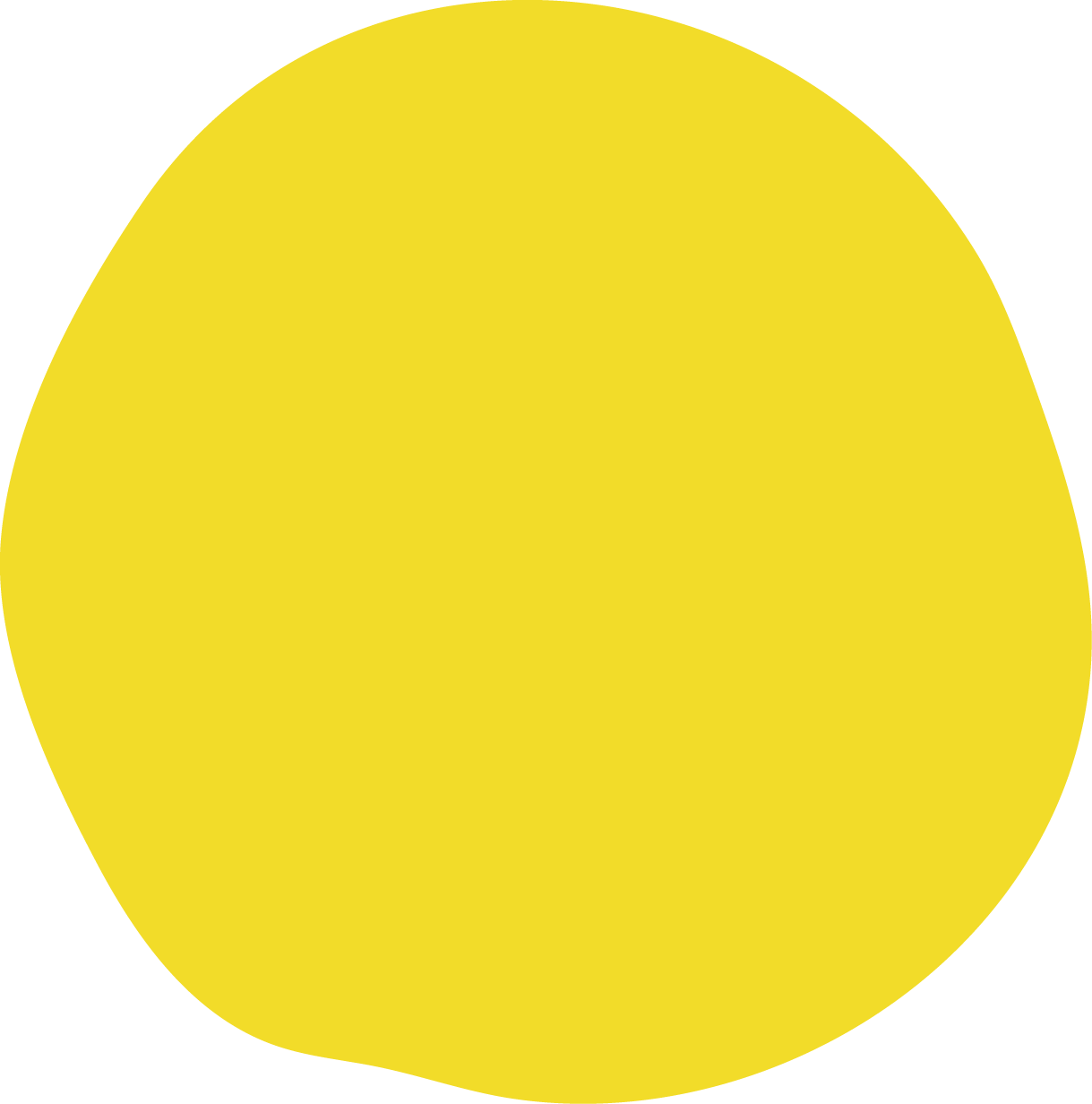 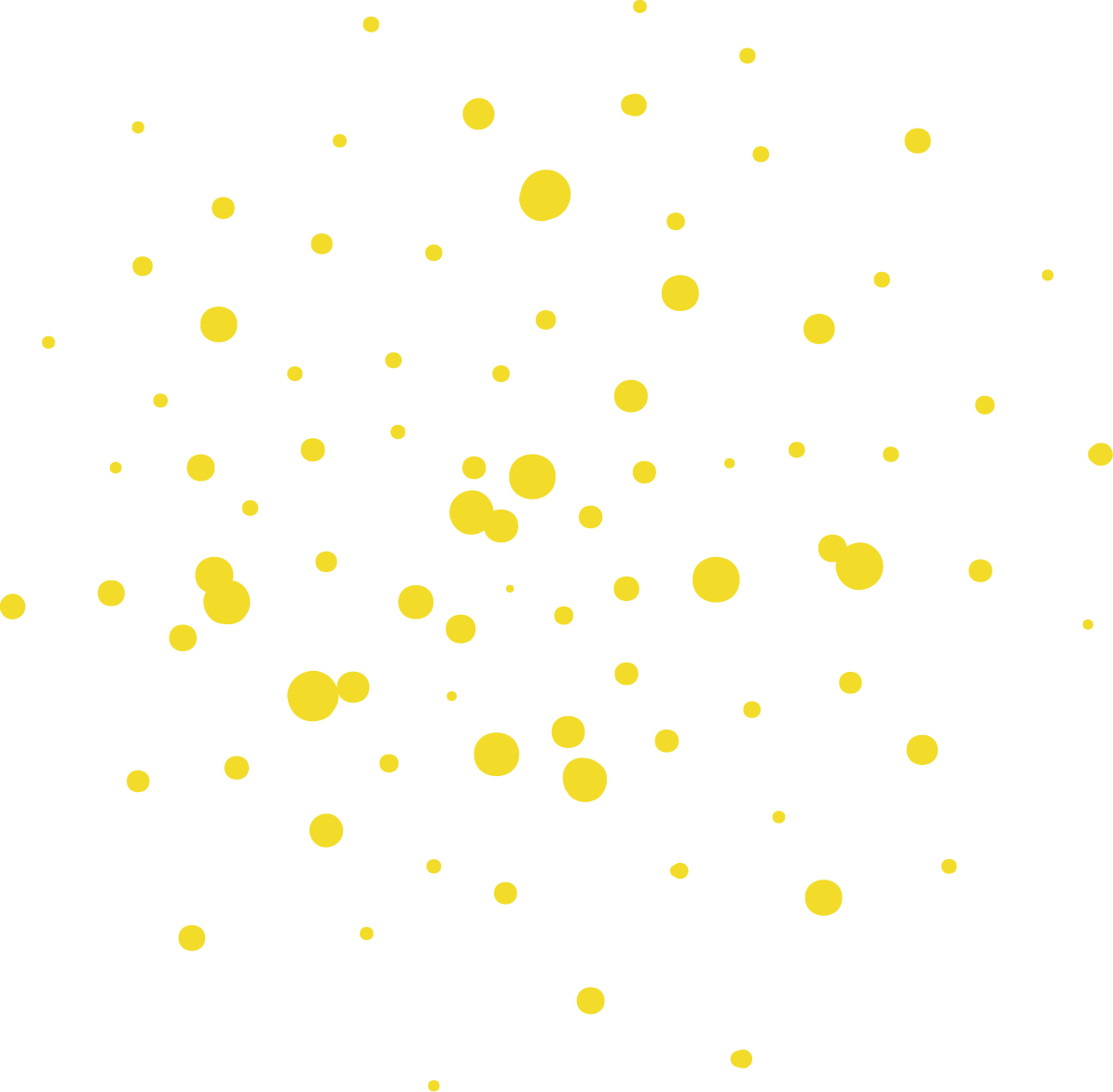 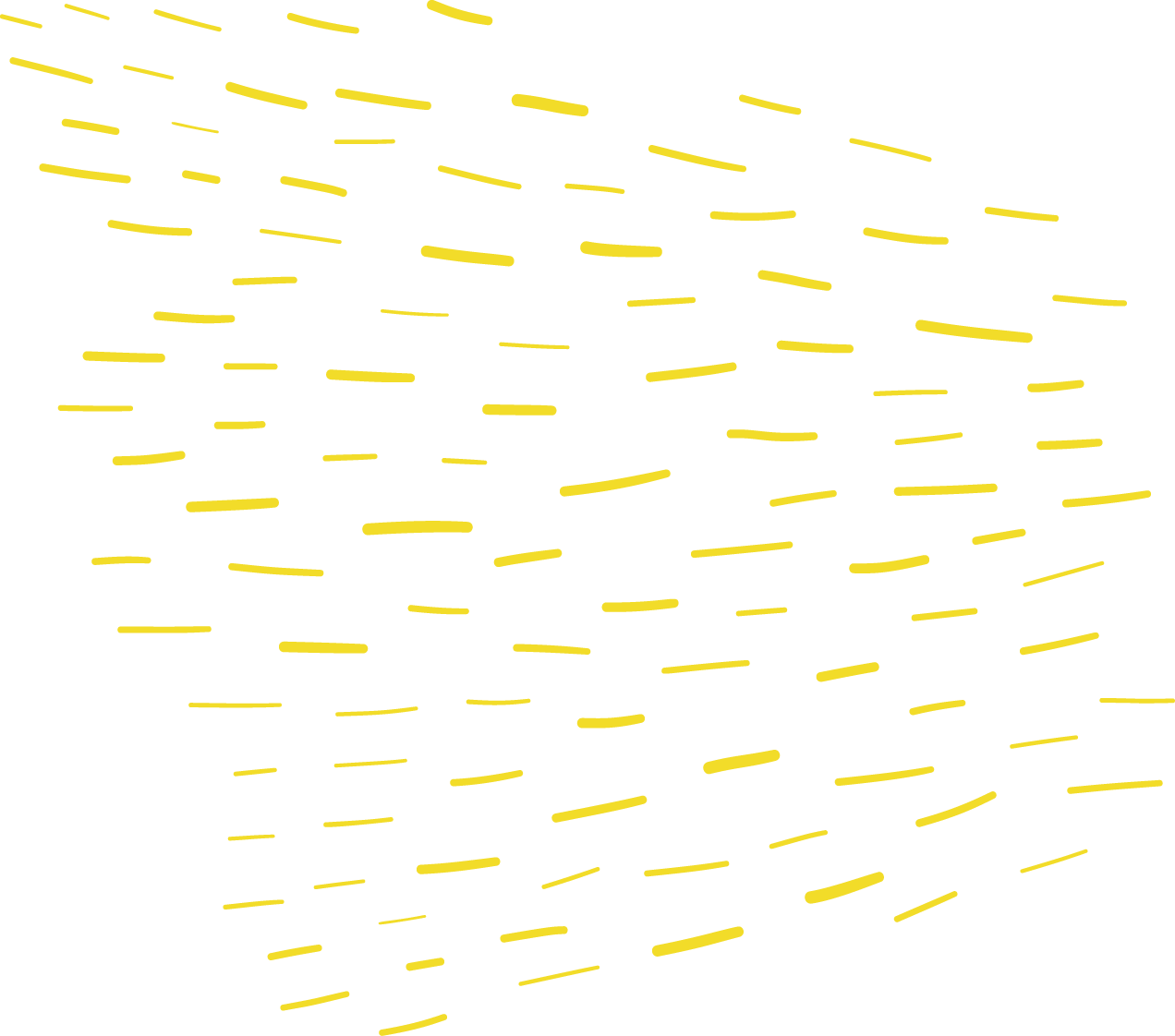 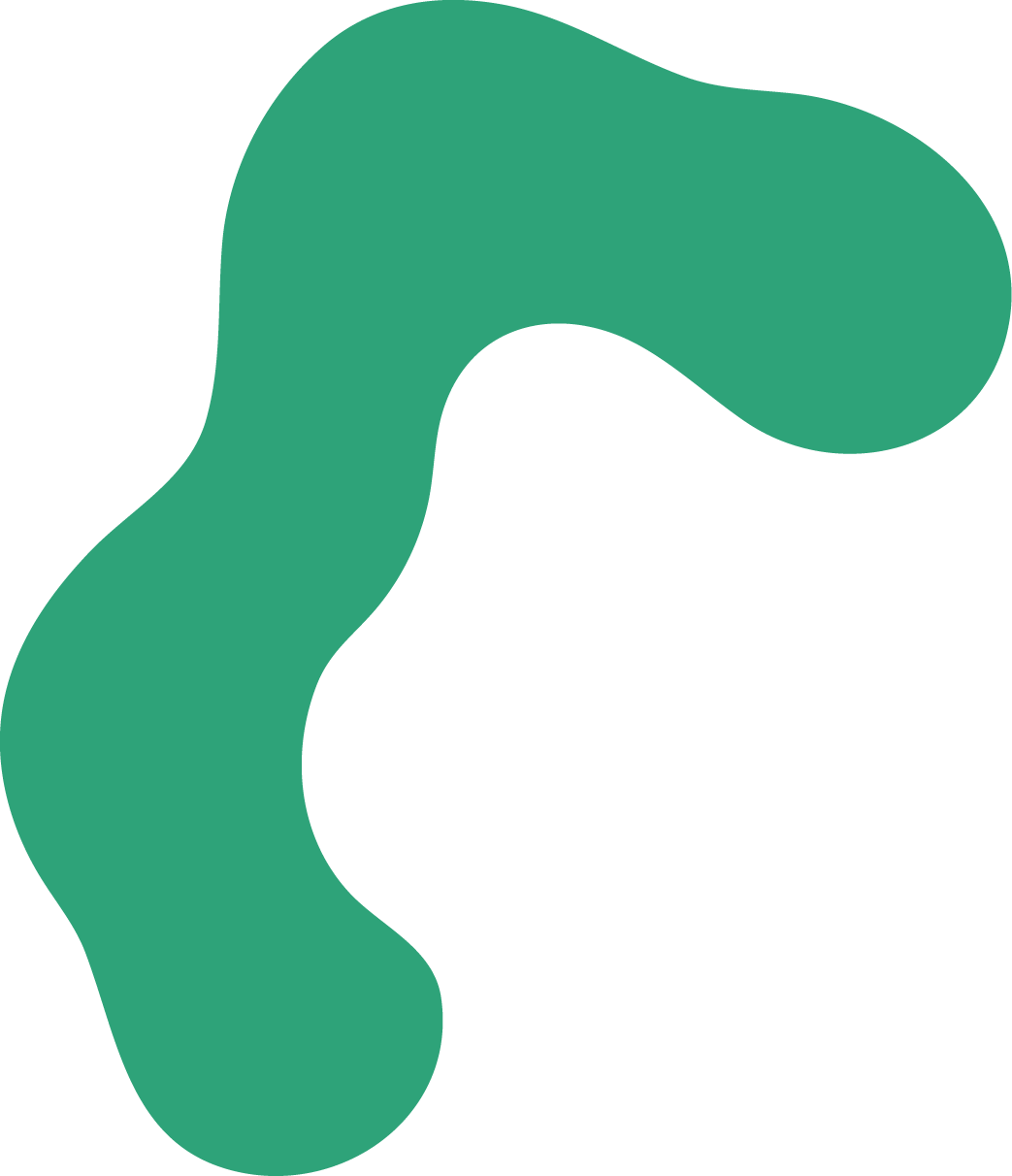 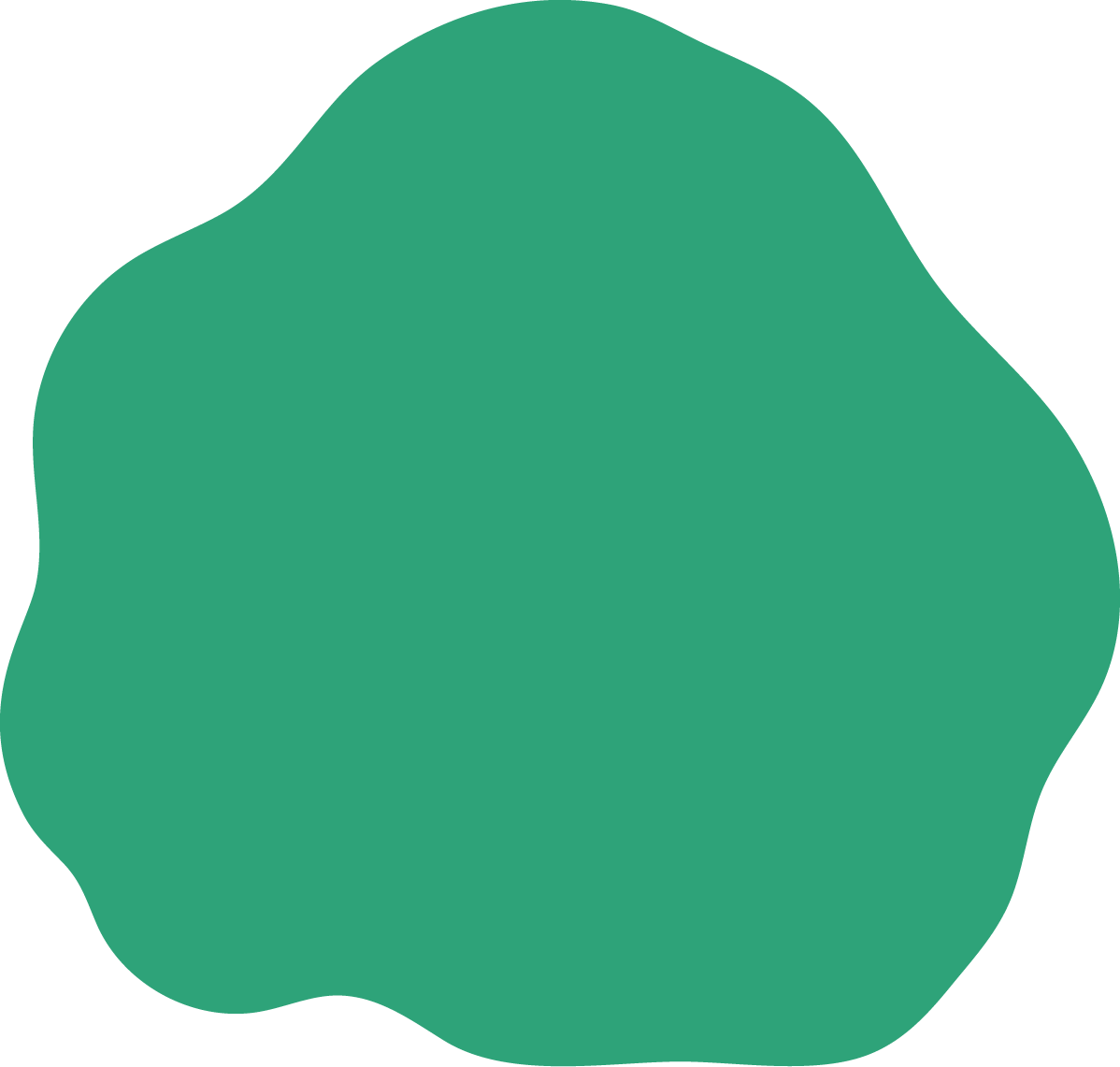 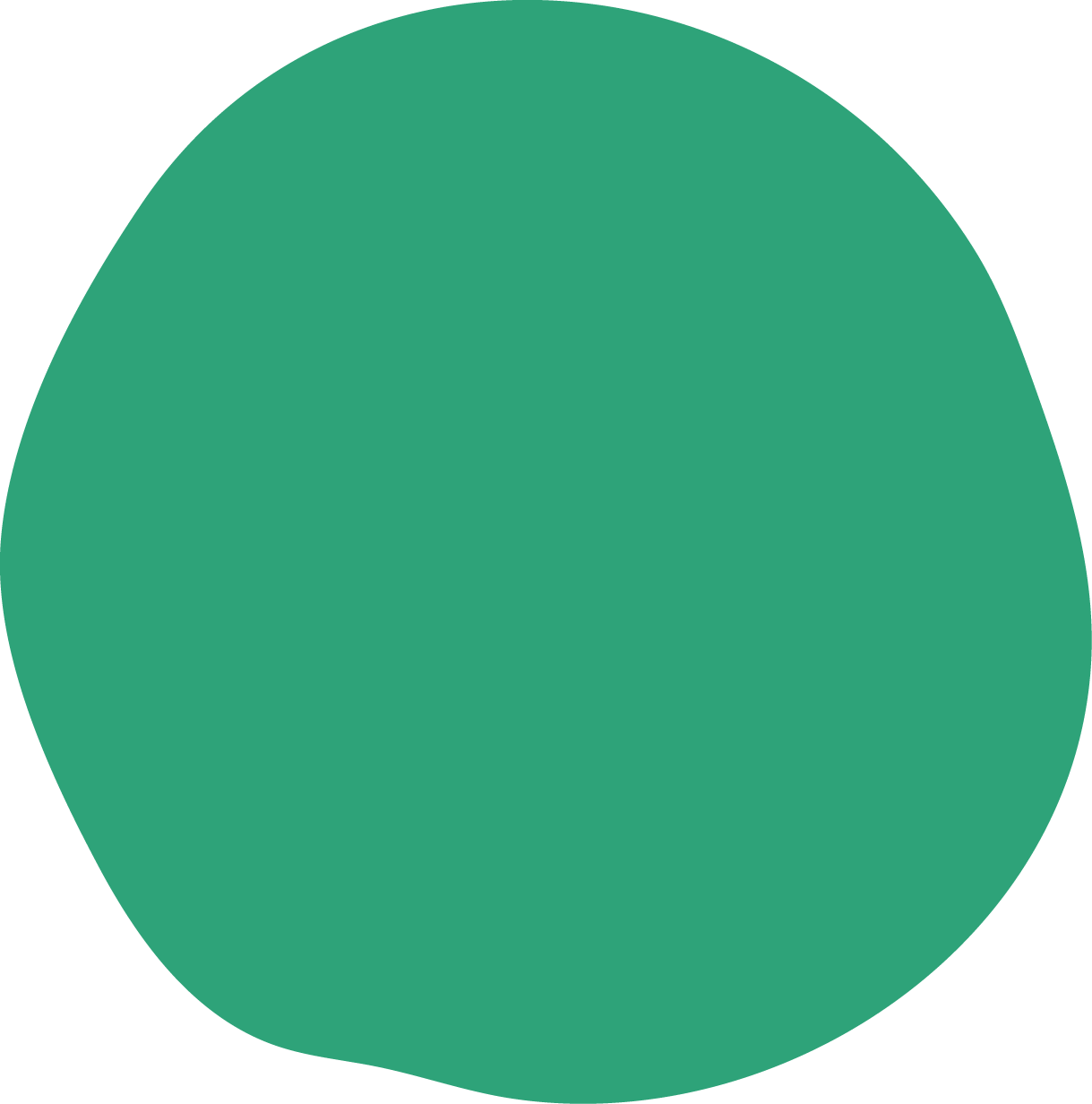 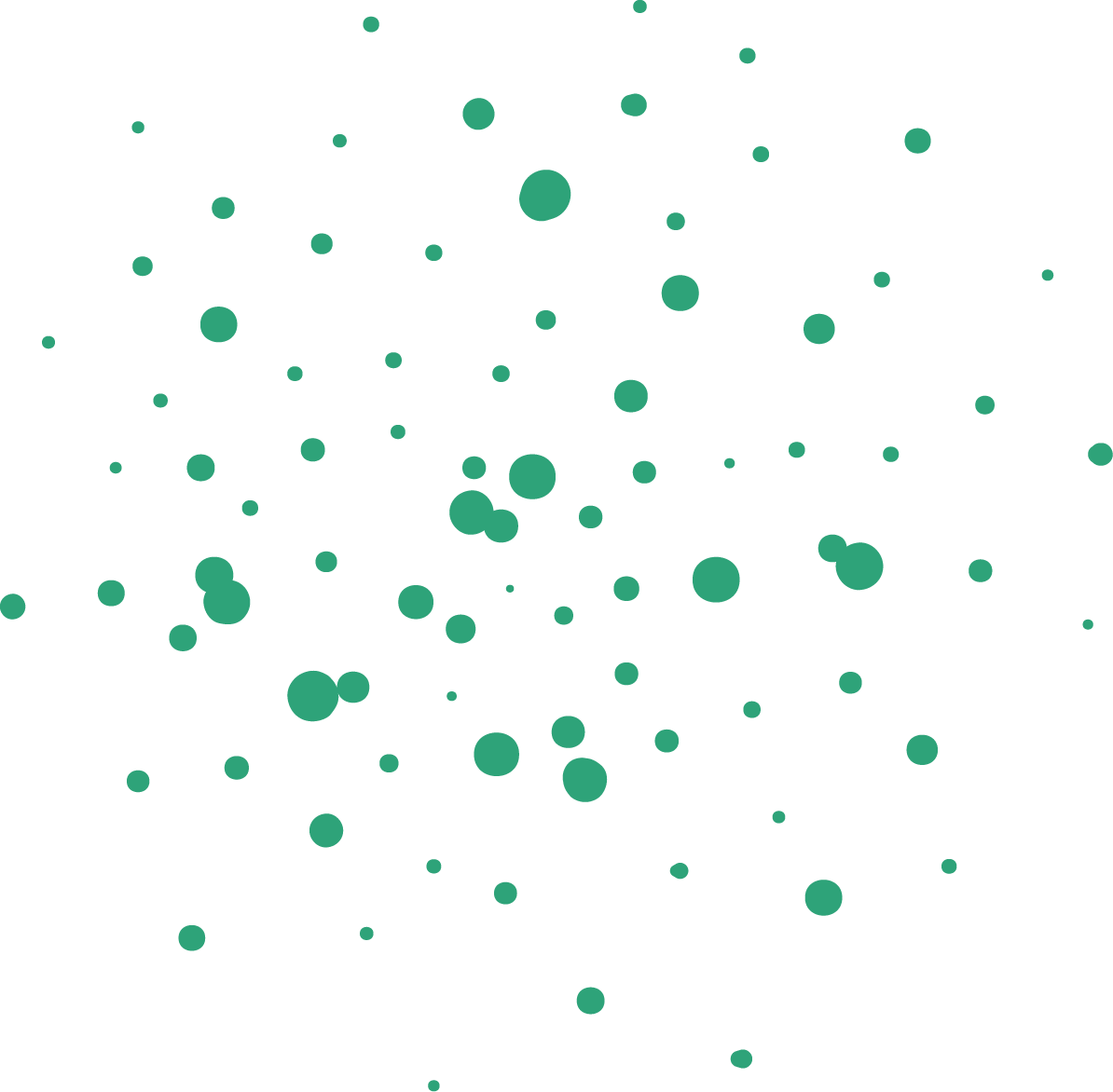 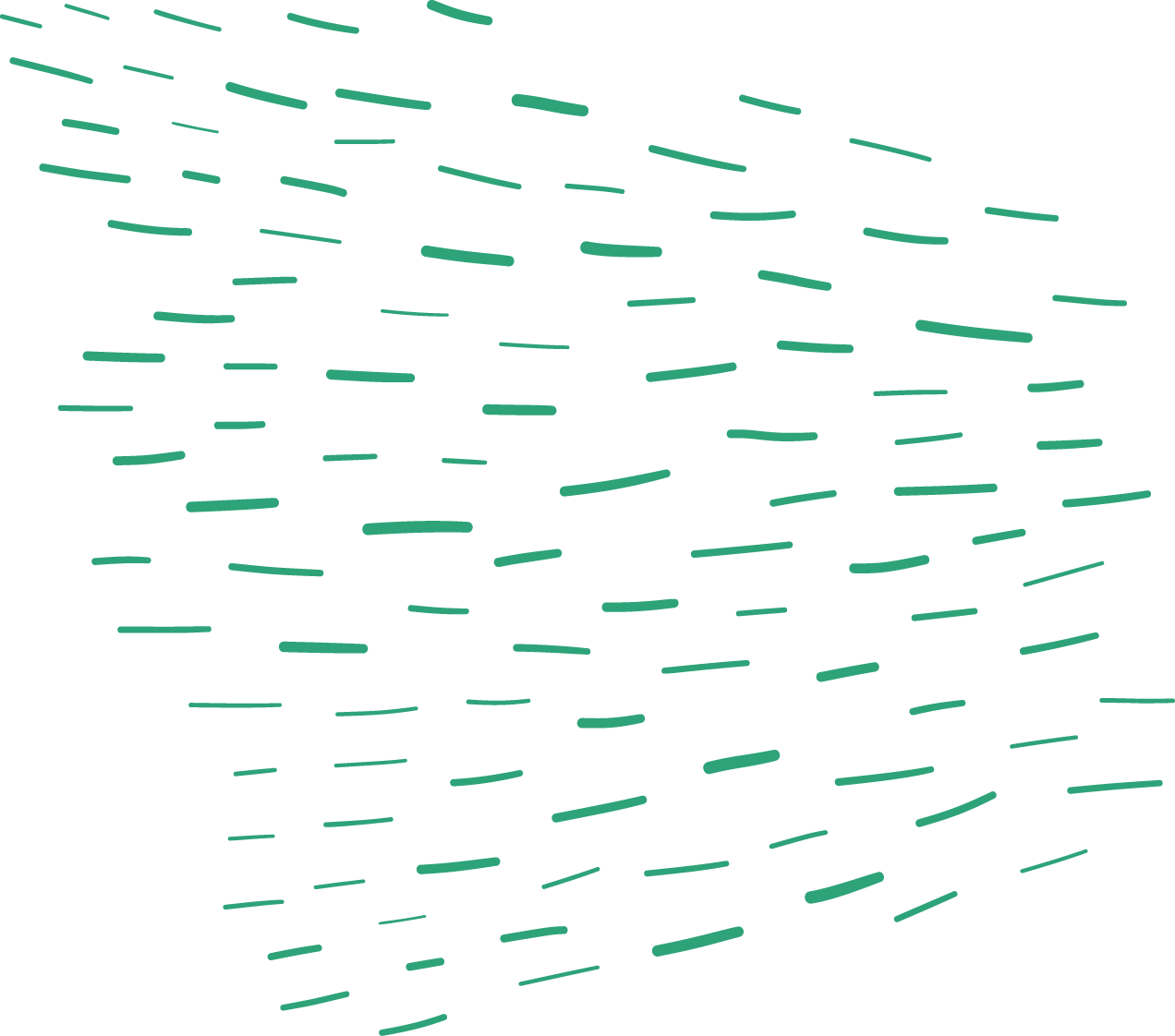 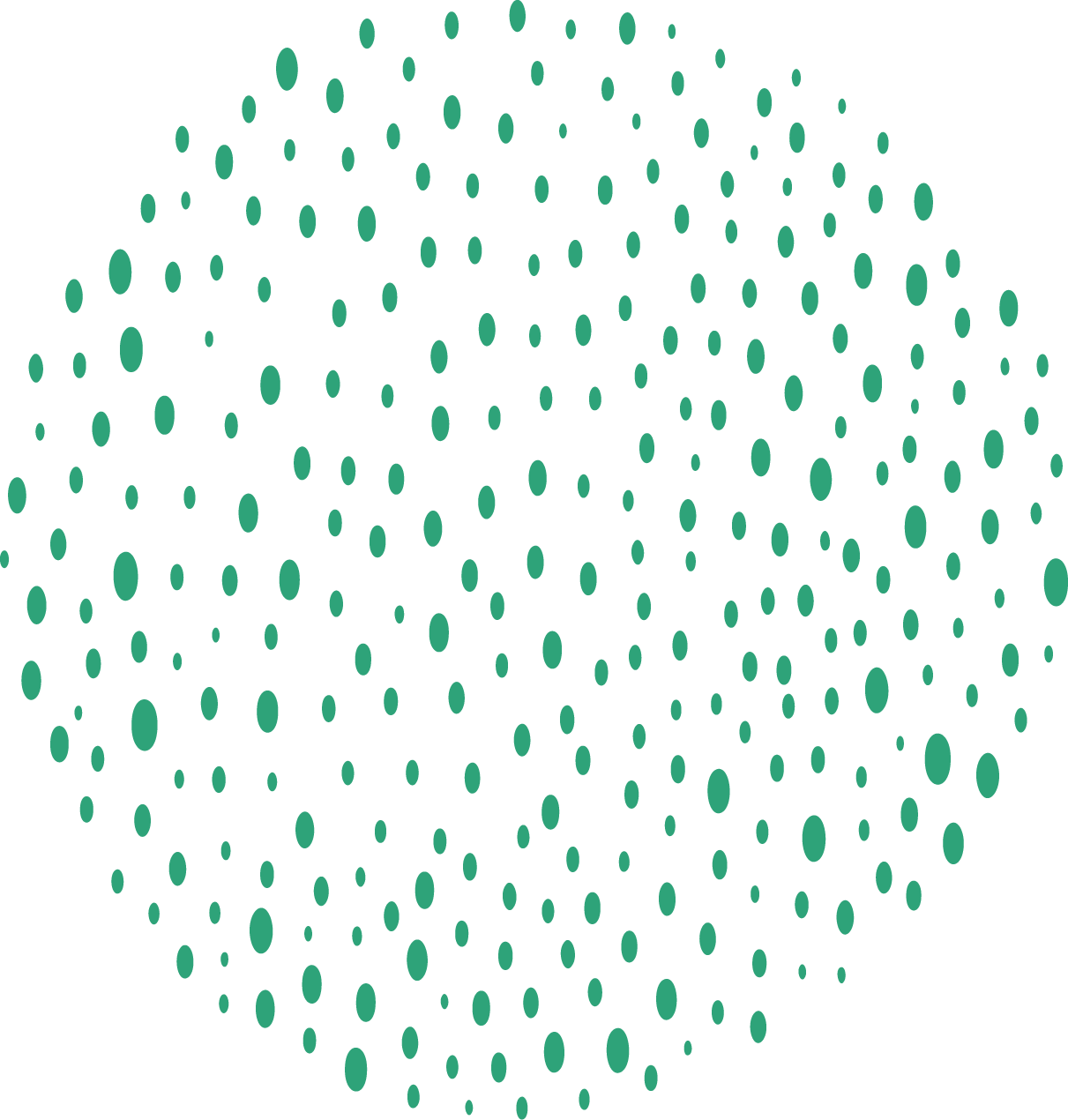 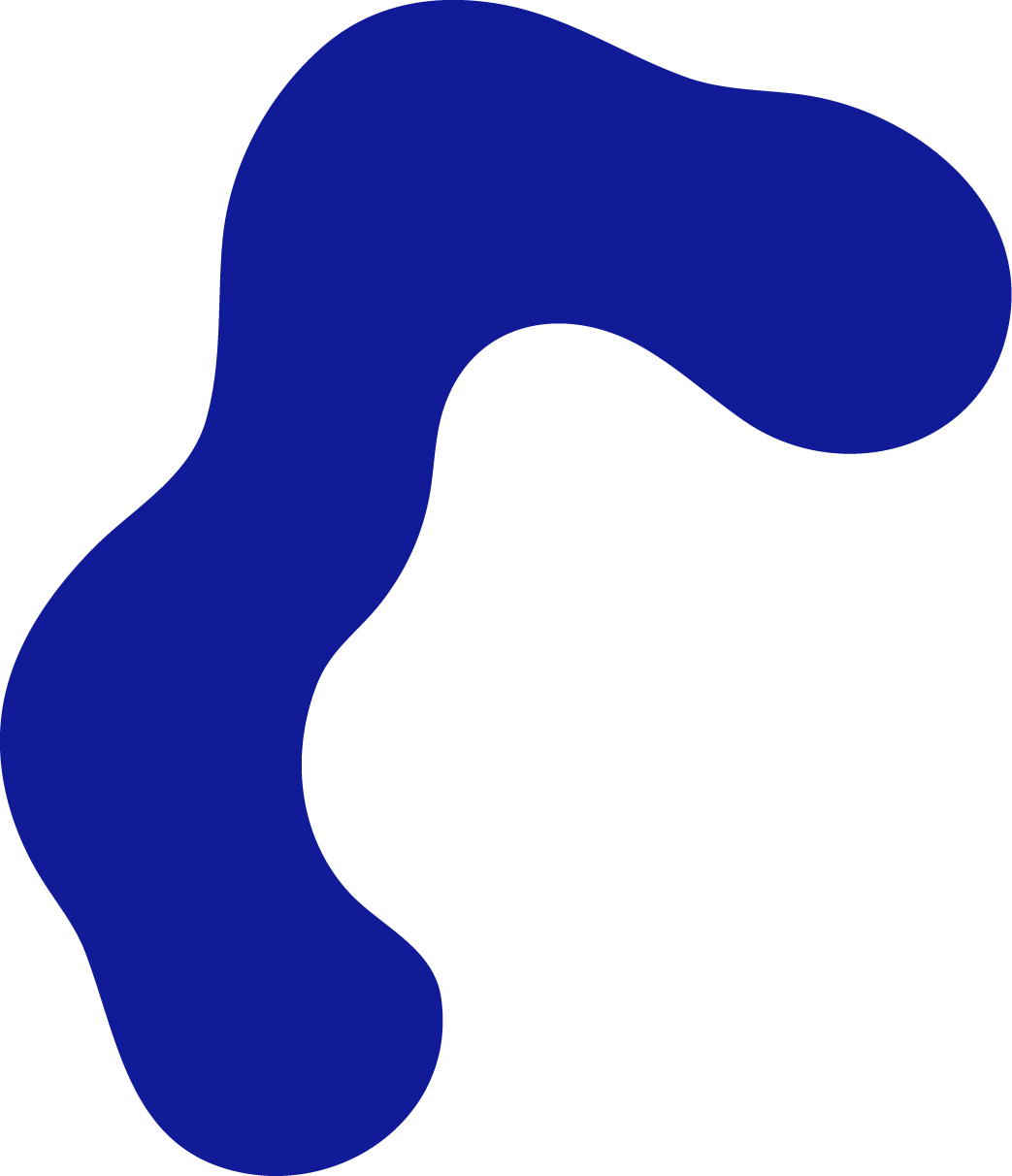 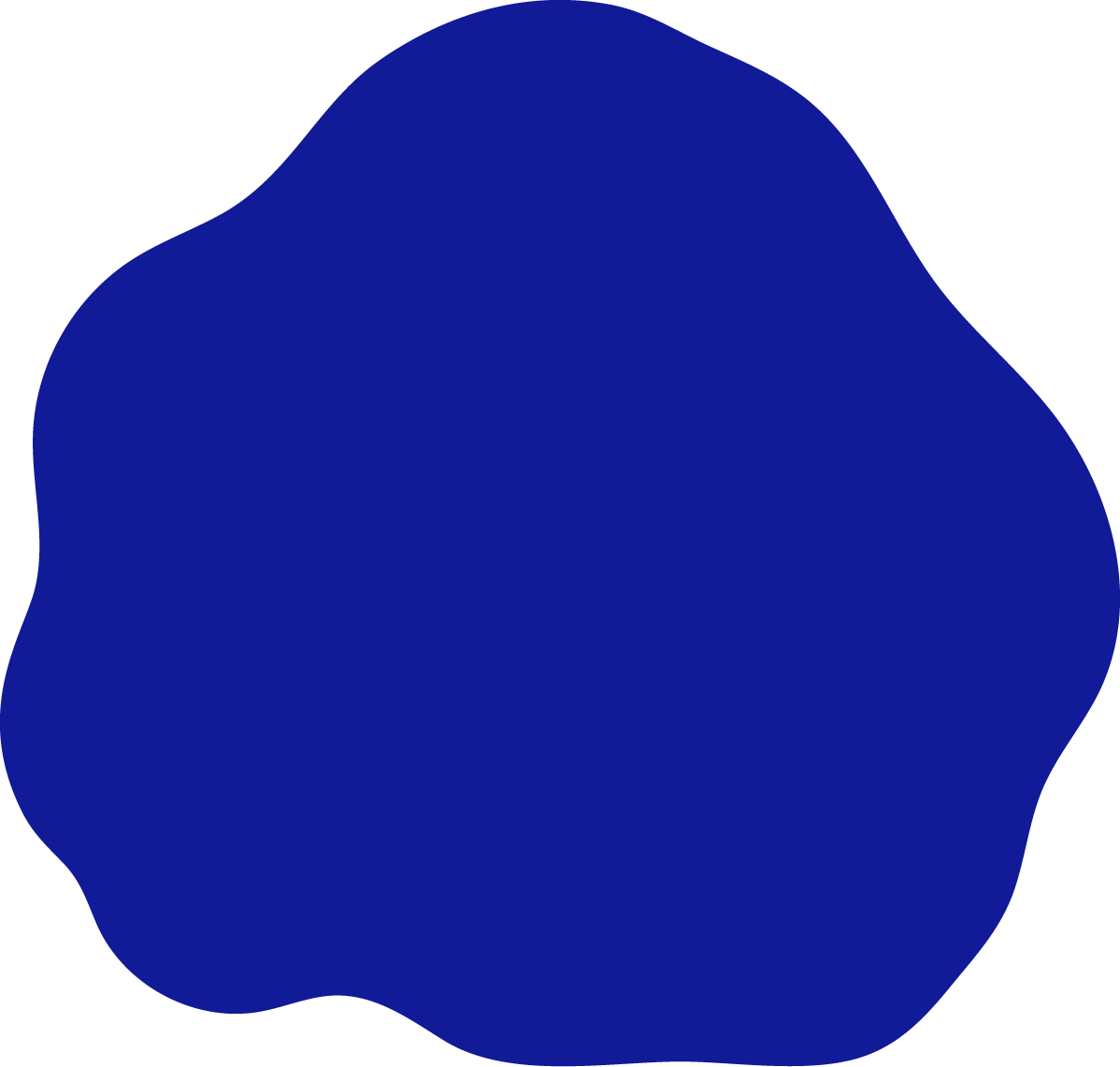 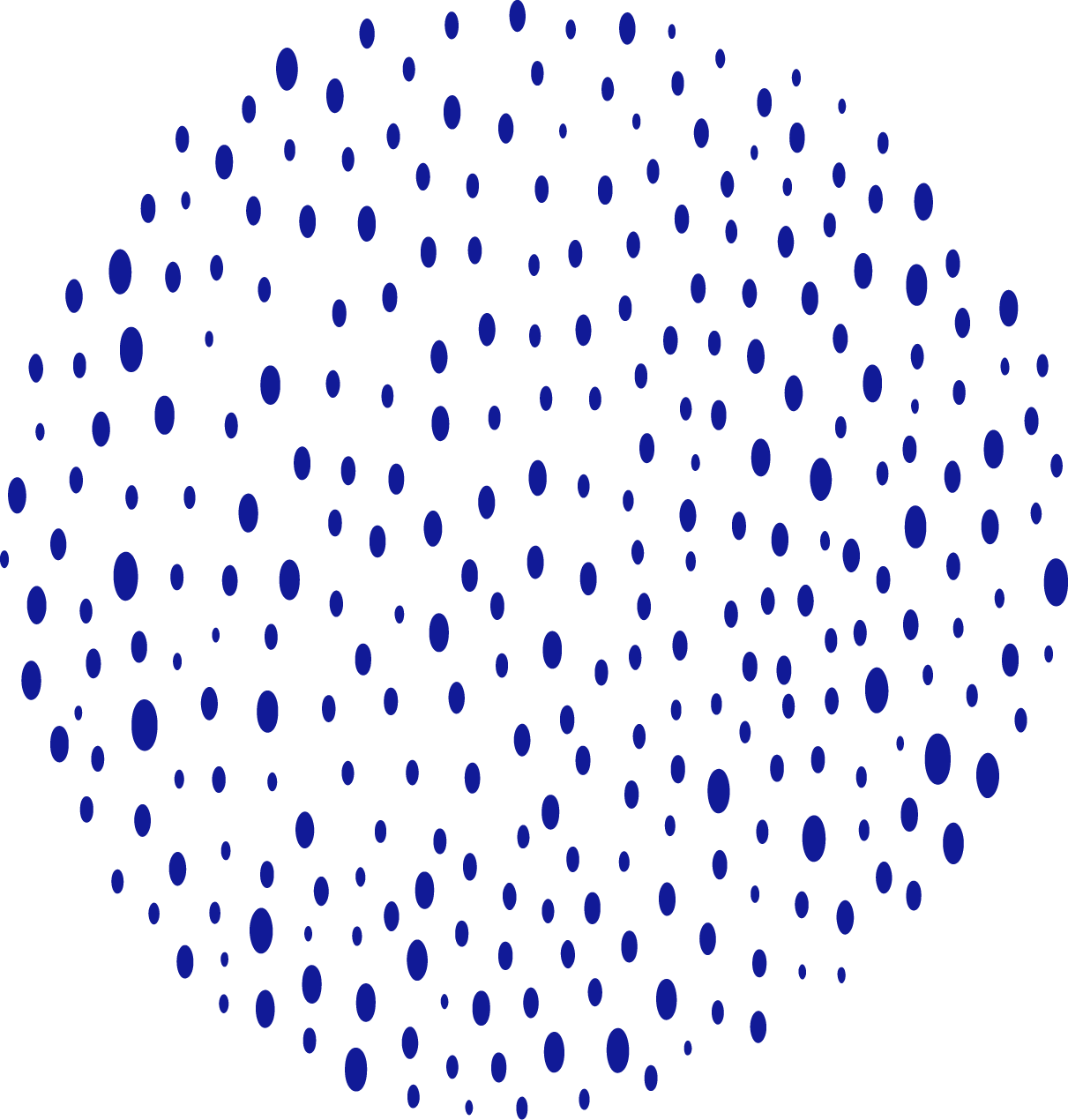 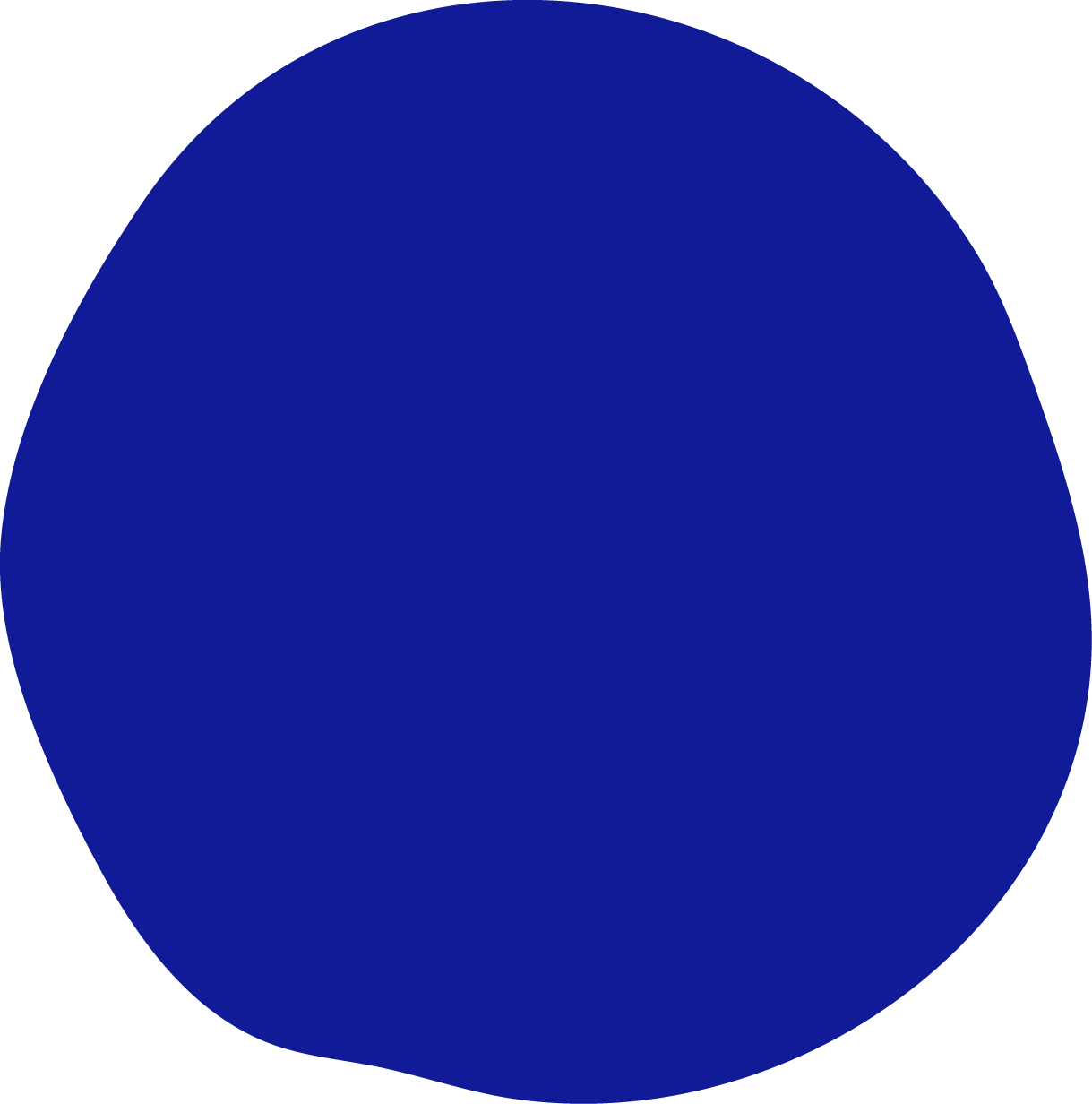 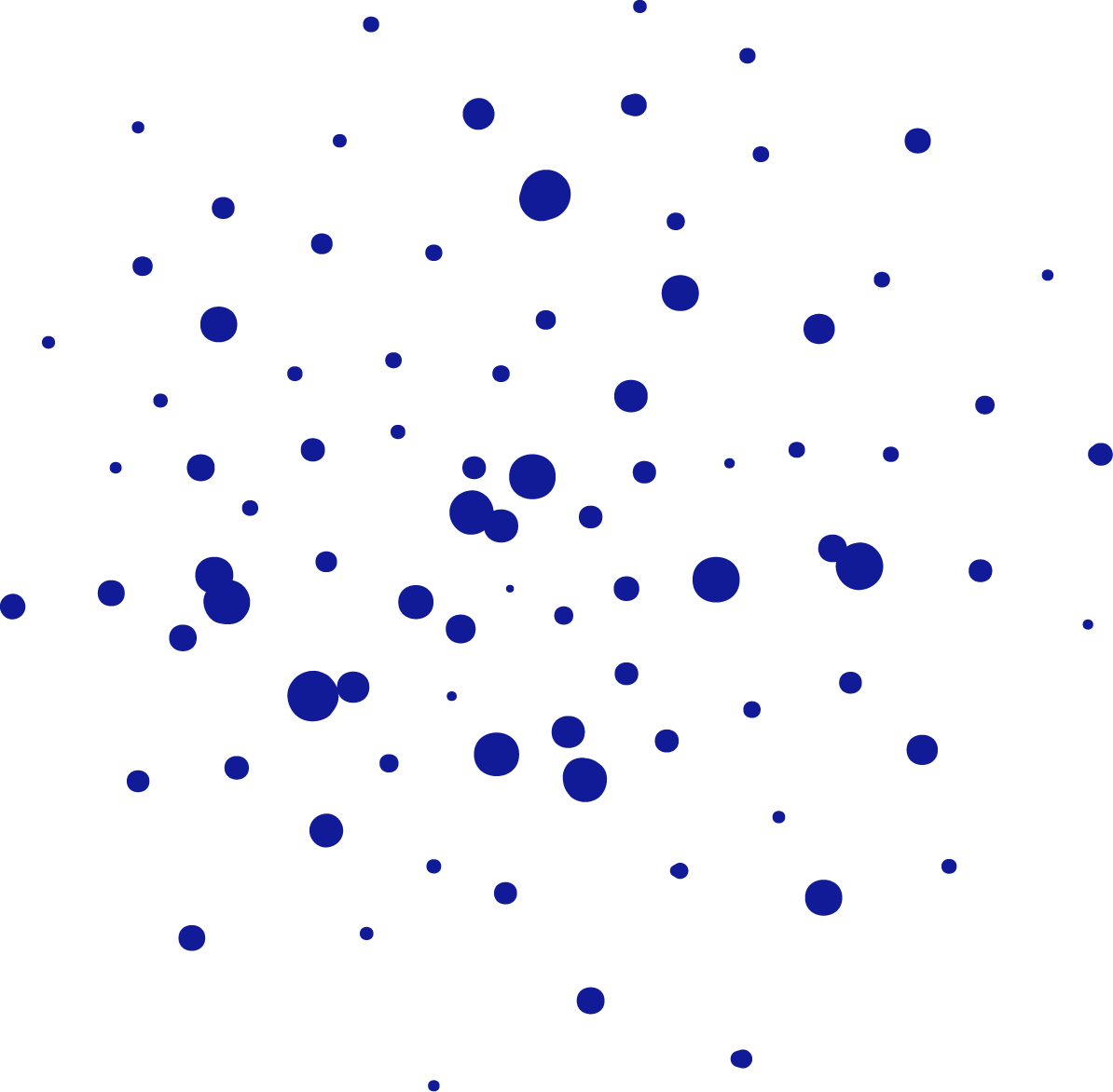 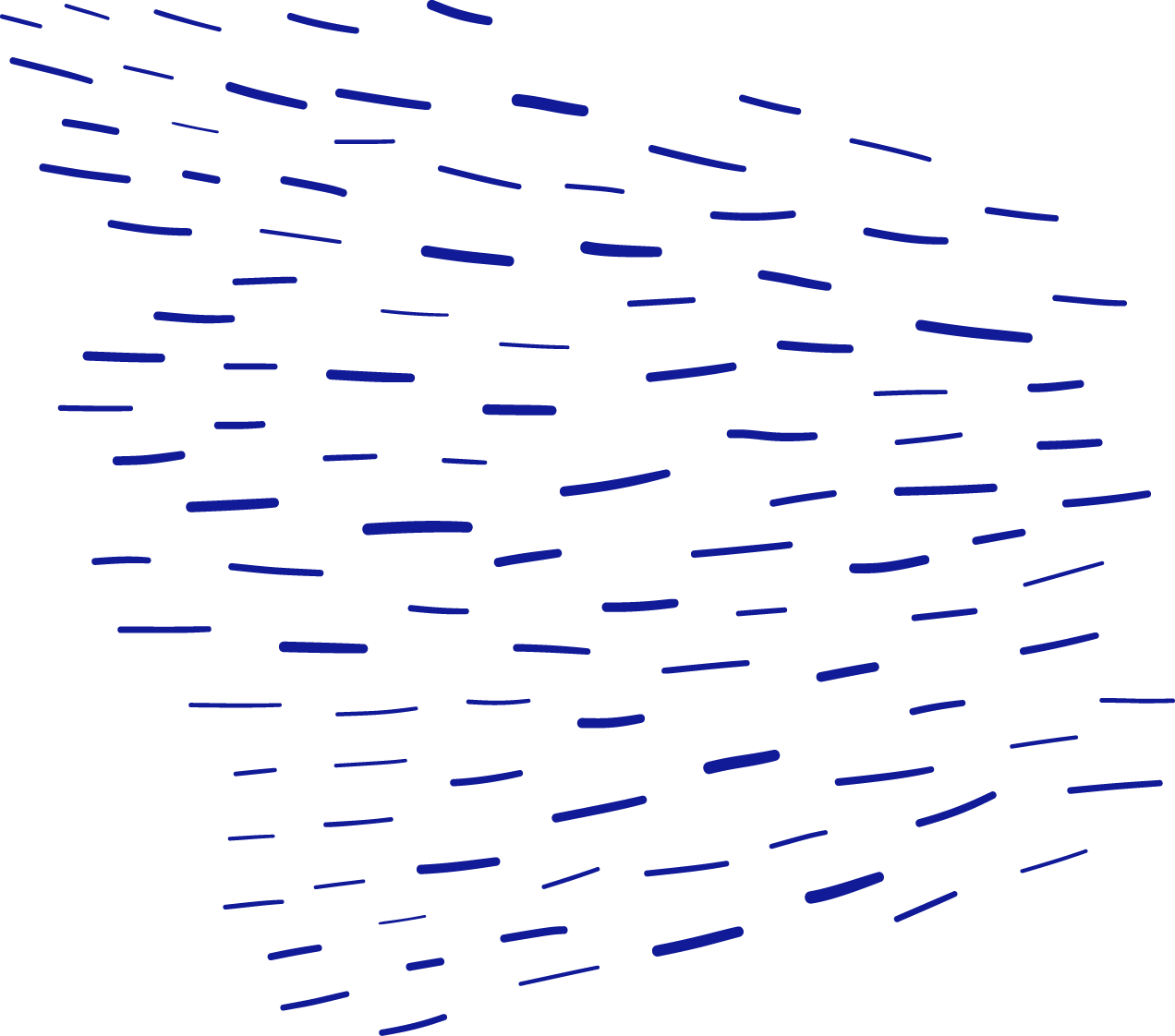 Tästä voit napata Kainuun karttamerkit käyttöösi ja skaalata haluamaasi kokoon.
20